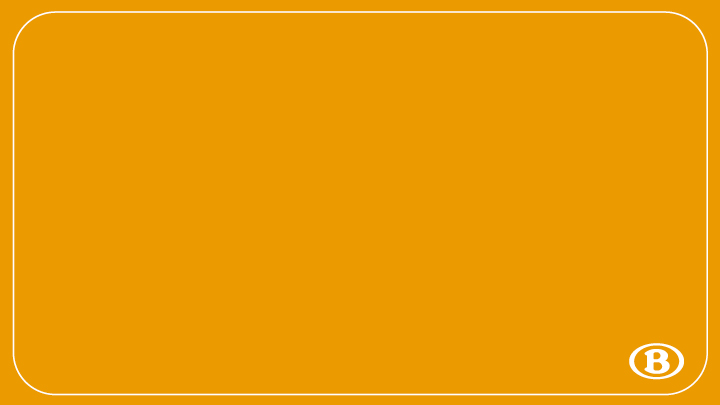 Ik durf de trein te nemen
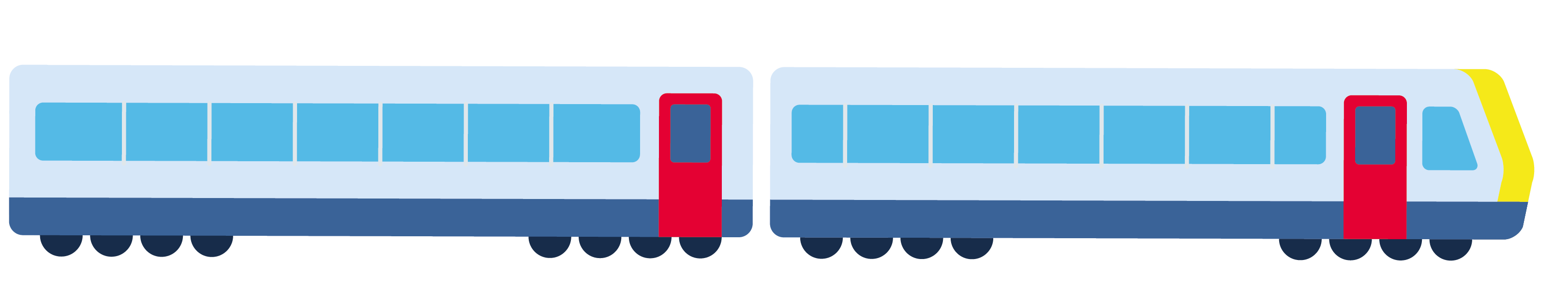 Mijn leergids om alleen te reizen
Voornaam 
(vul hier je voornaam in)
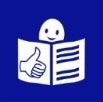 © European Easy-to-Read Logo: Inclusion Europe.
More information at https://www.inclusioneurope.eu/easy-to-read/
Samenvatting
De 8 stappen van mijn reis………………………………………pagina 3 


Een kaartje om makkelijk hulp te vragen………………….....pagina 69


Wanneer er storingen of problemen zijn 
of als de situatie niet veilig is….............................................pagina 73
De mensen van NMBS zullen mij helpen
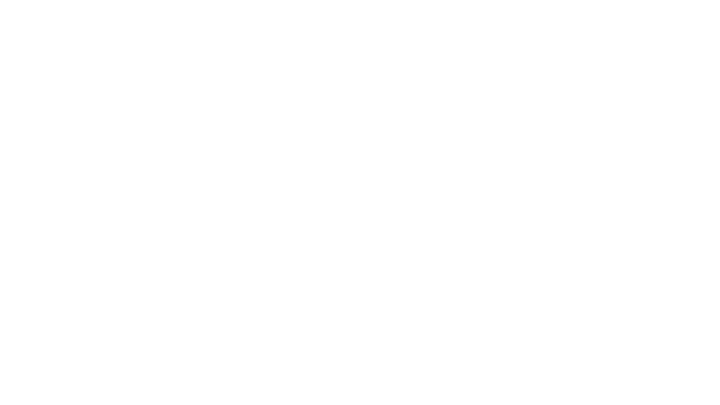 De 8 stappen van mijn reis
De 8 stappen van mijn reis
Ik bereid mijn treinreis voor, samen met mijn begeleider.
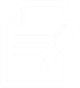 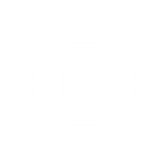 Ik zie de ingang van het station waar ik vertrek voor mij.
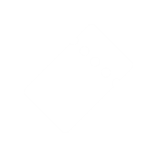 Ik koop mijn treinbiljet.
Ik ga naar het perron.
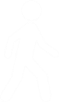 De 8 stappen van mijn reis
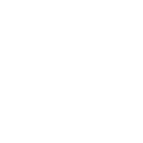 Ik stap in de trein.
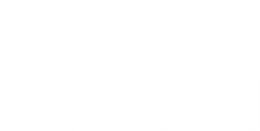 Ik zit in de trein en ik volg aandachtig de treinhaltes.
Ik kom aan in het station waar ik naartoe ga en ik stap uit de trein.
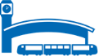 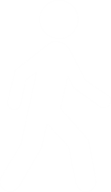 Ik verlaat het station.
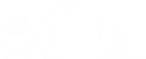 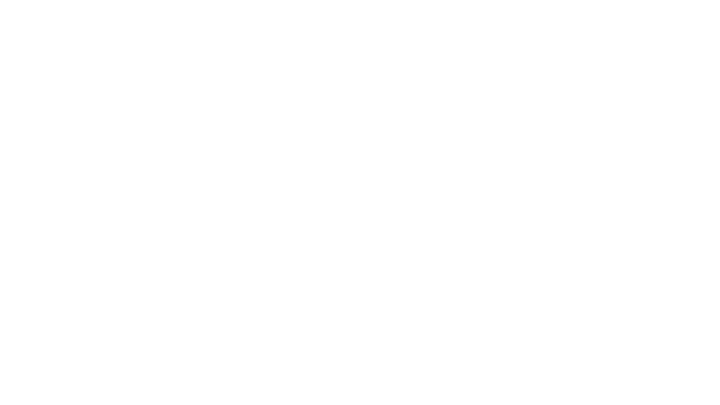 Ik bereid mijn treinreis voor, samen met mijn begeleider
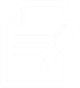 Vóór de reis – ik kan assistentie reserveren.
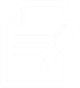 Als ik moeite heb om alleen te reizen, 
kan ik hulp krijgen van de assistentieploeg van NMBS.
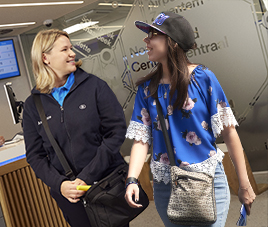 De  assistentiedienst is gratis en na reservatie. 
      Hij is elke dag beschikbaar van 07:00 tot 21:30, 
      in 159 stations. 

Om te reserveren, bel ik op 02.607.30.00, 
        - 24 uur op voorhand als het om een klein station gaat,
        - of 3 uur op voorhand als het om een groot station gaat.

Meer informatie over de assistentiedienst vind ik op nmbs.be
Ik zoek de informatie op over de reisweg, de reistijden en het perron.
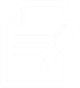 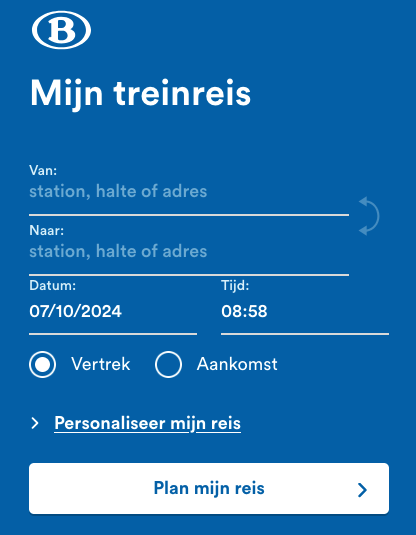 Op de site
www.nmbs.be
Ik zoek de informatie op over de reisweg, 
de reistijden en het perron.
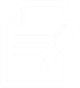 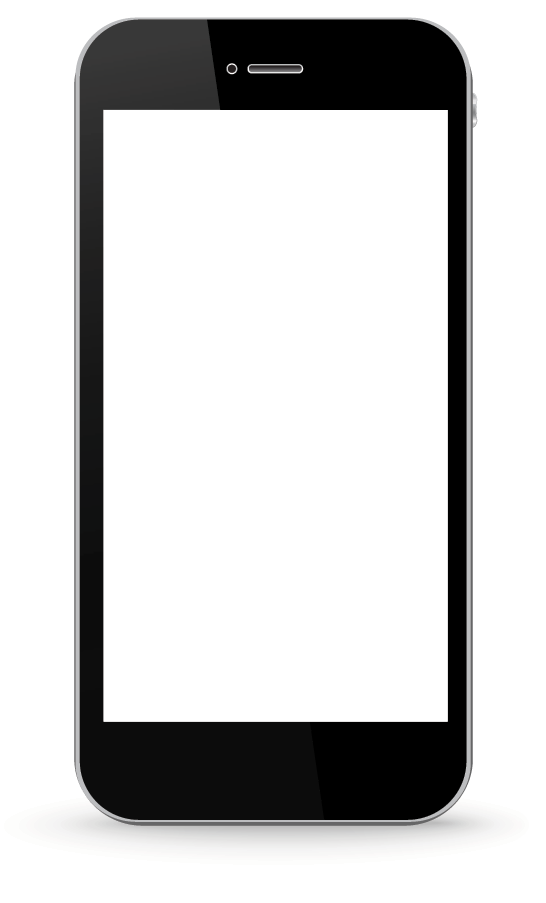 Op de gratis applicatie
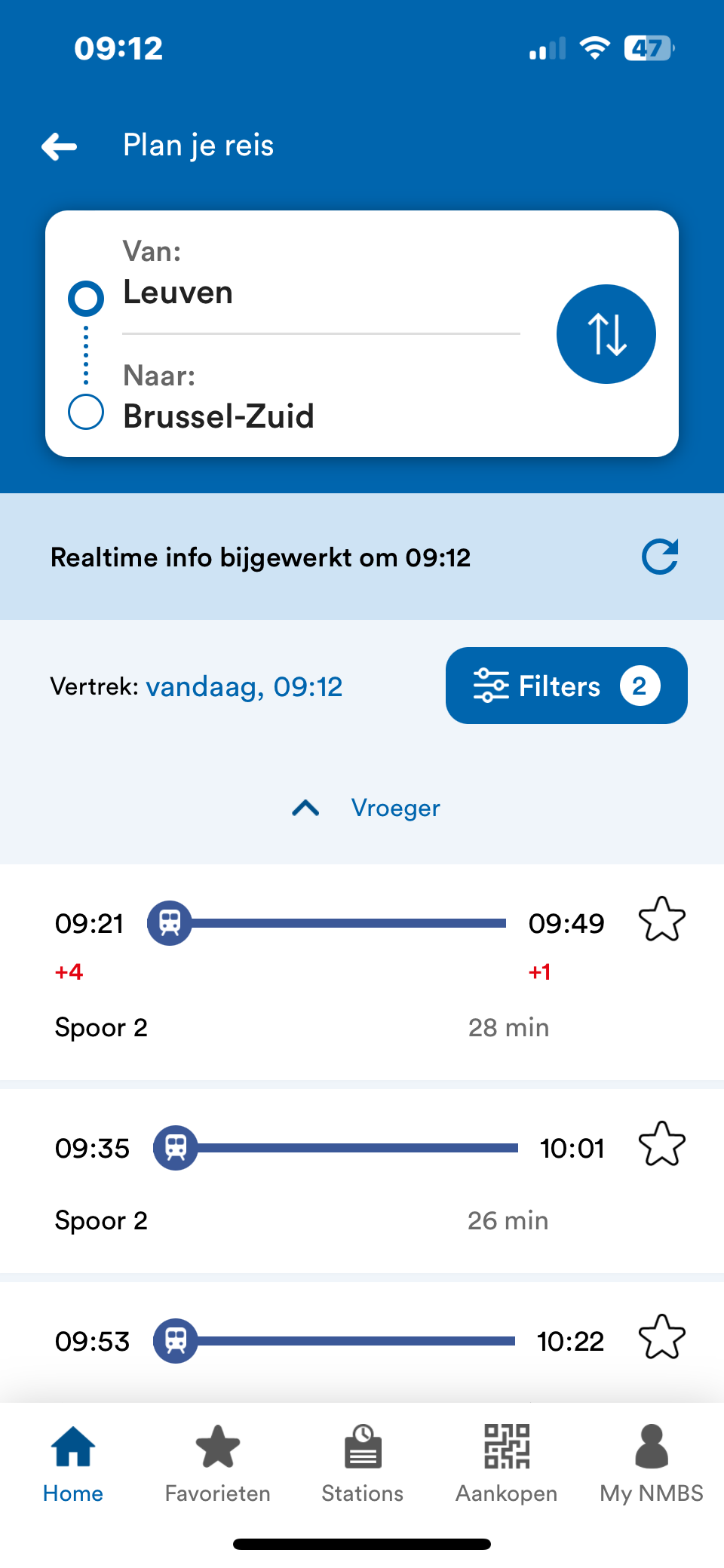 Ik zoek de informatie op over de reisweg, 
de reistijden en het perron.
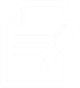 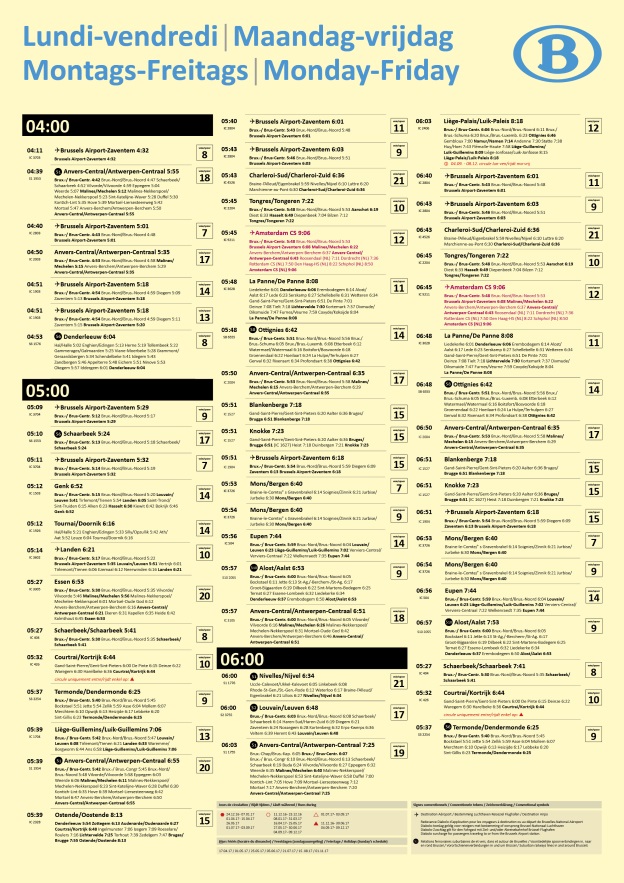 In het station, op de gele affiches
Ik schrijf de nuttige informatie voor mijn reis op.
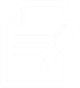 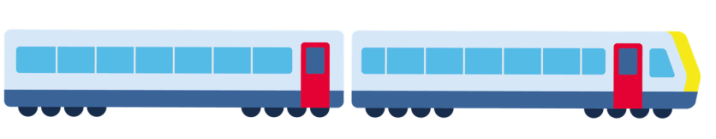 Heenreis
Hier schrijf ik de naam van het station waar ik naartoe ga.
Ik ga naar
Uur
Hier schrijf ik het uur van vertrek van de trein.
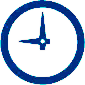 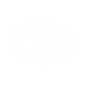 Perron
Hier schrijf ik het nummer van het voorziene perron.
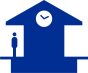 Hier schrijf ik de naam van de stad waar de trein naartoe rijdt.
Bestemming
Ik schrijf de nuttige informatie voor mijn reis op.
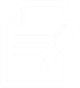 Terugreis
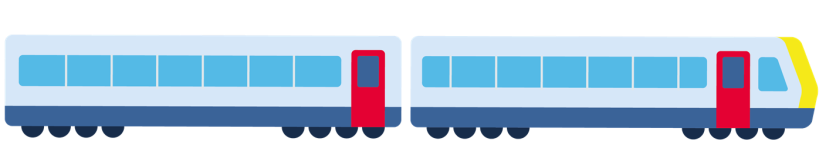 Hier schrijf ik de naam van het station waar ik naartoe ga.
Ik ga naar
Hier schrijf ik het uur van vertrek van de trein.
Uur
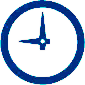 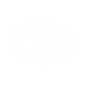 Hier schrijf ik het nummer van het voorziene perron.
Perron
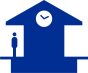 Bestemming
Hier schrijf ik de naam van de stad waar de trein naartoe rijdt.
Niets vergeten?
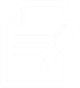 Vóór ik vertrek, kijk ik na of ik niets vergeten ben.
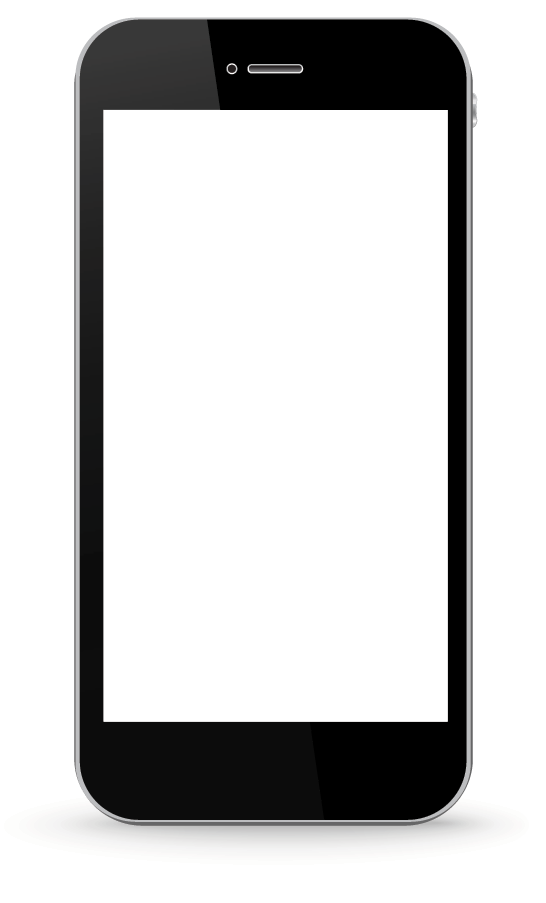 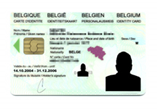 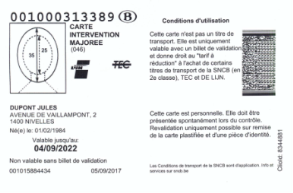 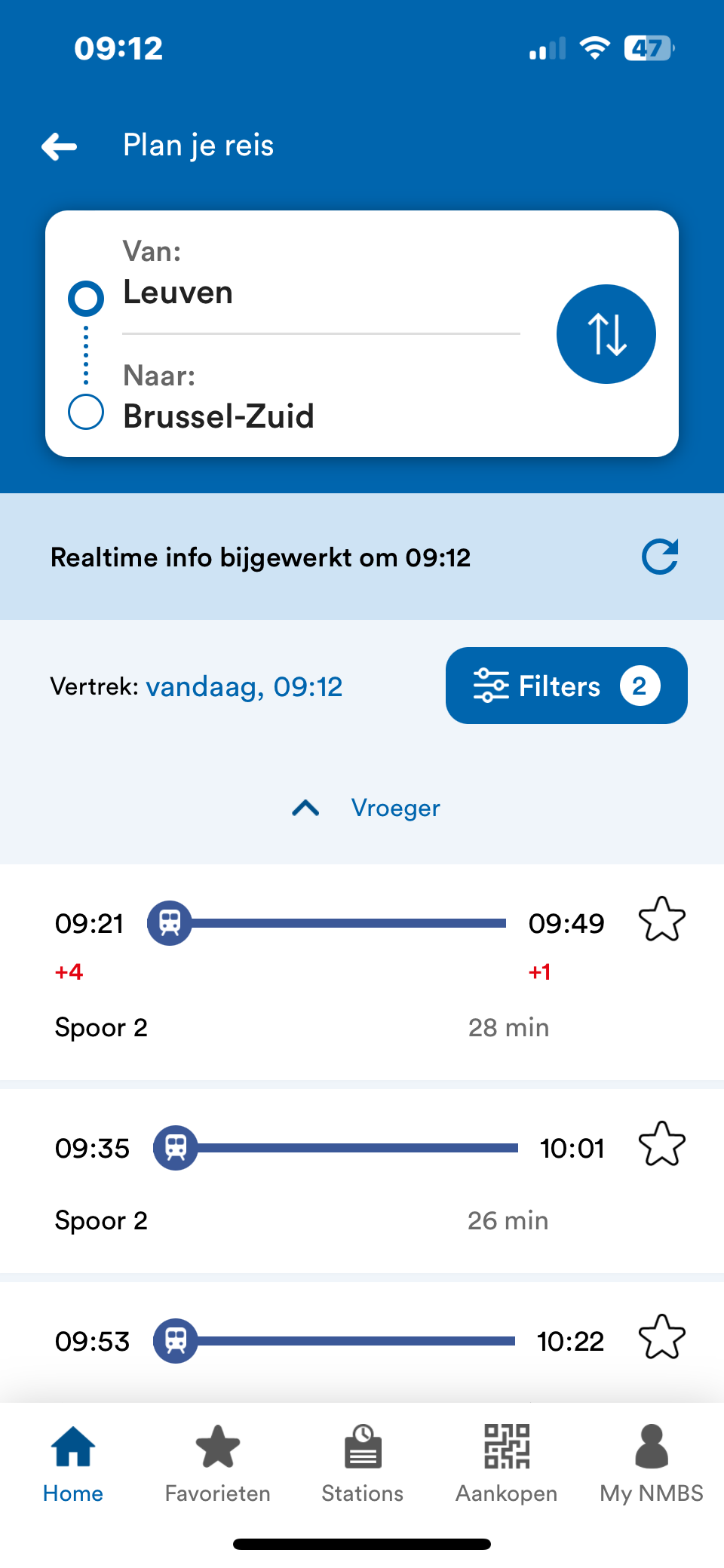 Mijn verminderingskaartals ik er één heb.
Mijn identiteitskaart.
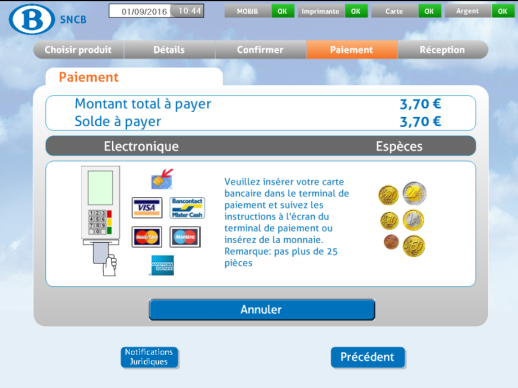 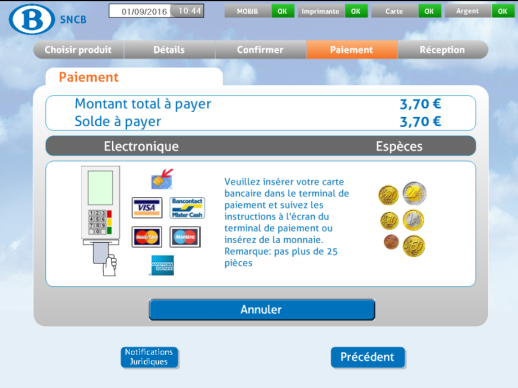 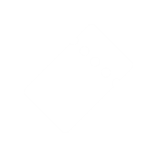 Mijn treinbiljet als ik dit op voorhand heb gekocht.
Mijn geld of 
mijn bankkaart.
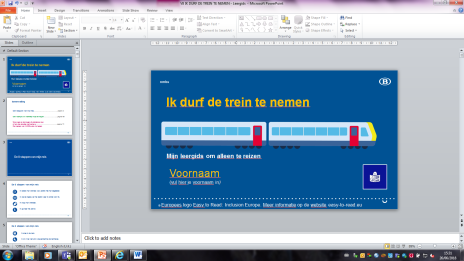 Mijn leergids.


Mijn kaartje om hulp te vragen.
Mijn telefoon, 
waarin ik het nummer van NMBS voor assistentie heb opgeslagen: 02 607 30 11
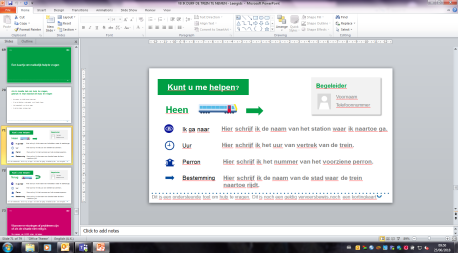 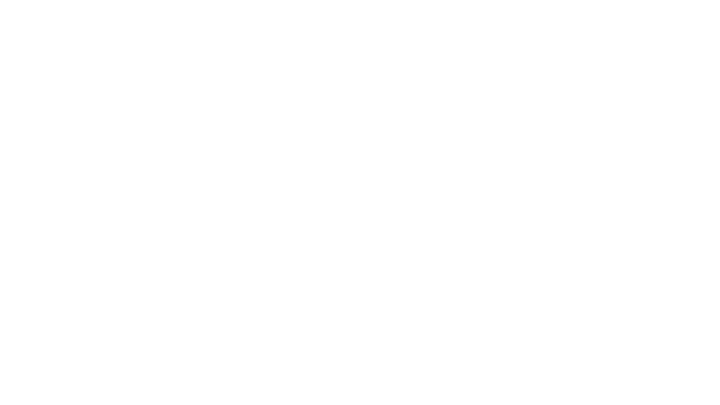 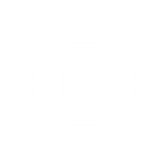 Ik zie de ingang van het stationwaar ik vertrek voor mij
Ik zie de ingang van het station waar ik vertrek voor mij
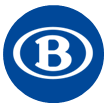 Ik gebruik een foto van de ingang van het station waar ik vertrek 
of ik neem zelf een foto die mij helpt om de ingang van het station te herkennen.
Het station van vertrek aangeven
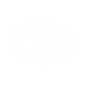 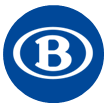 Ik volg de afbeeldingen
Ik leer de afbeeldingen te herkennen om mijn weg te vinden.
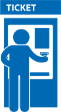 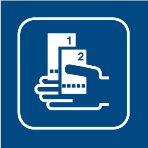 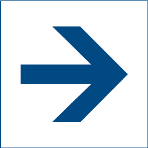 Loketten
Automaten
Volg de pijlen
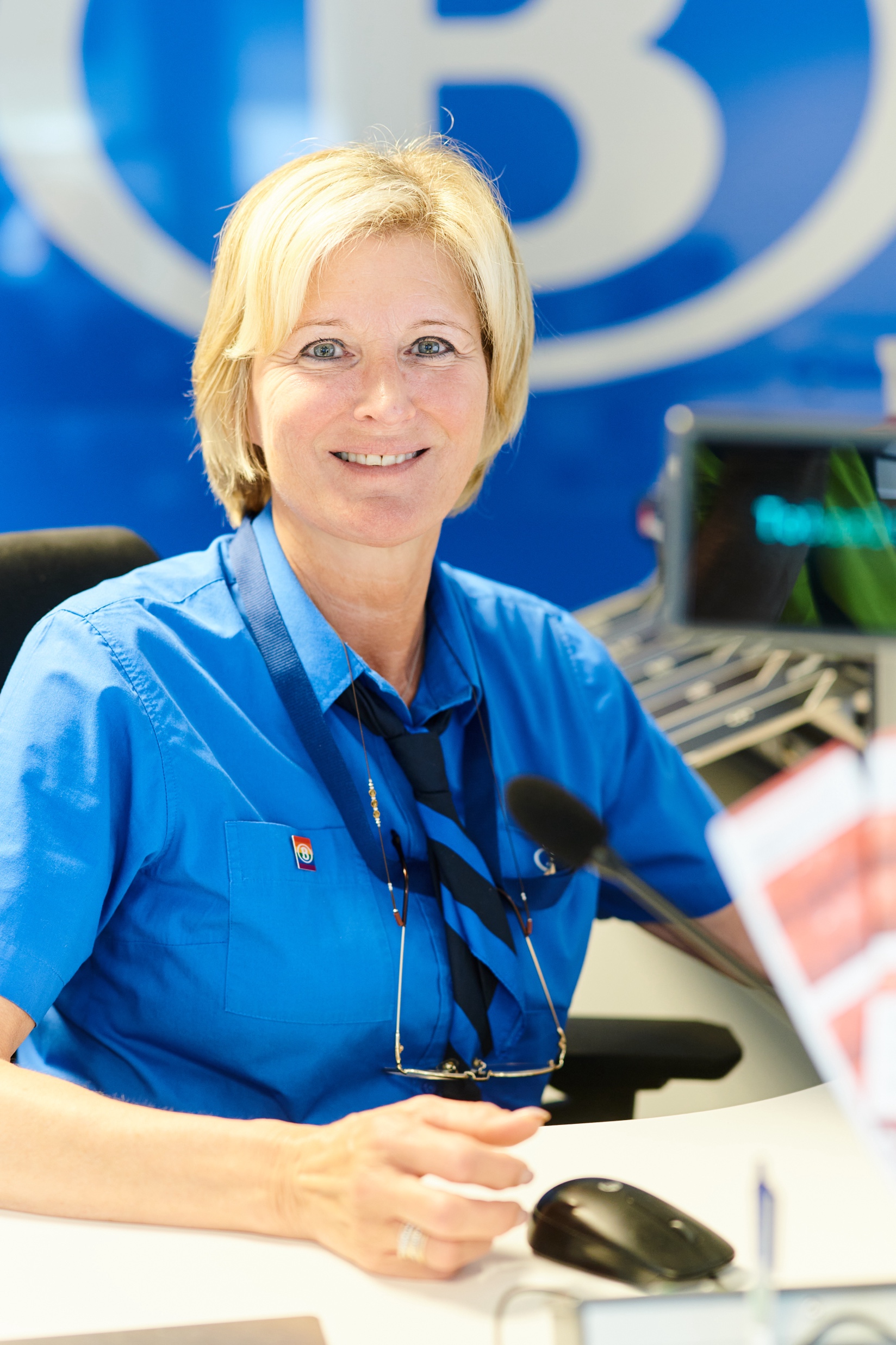 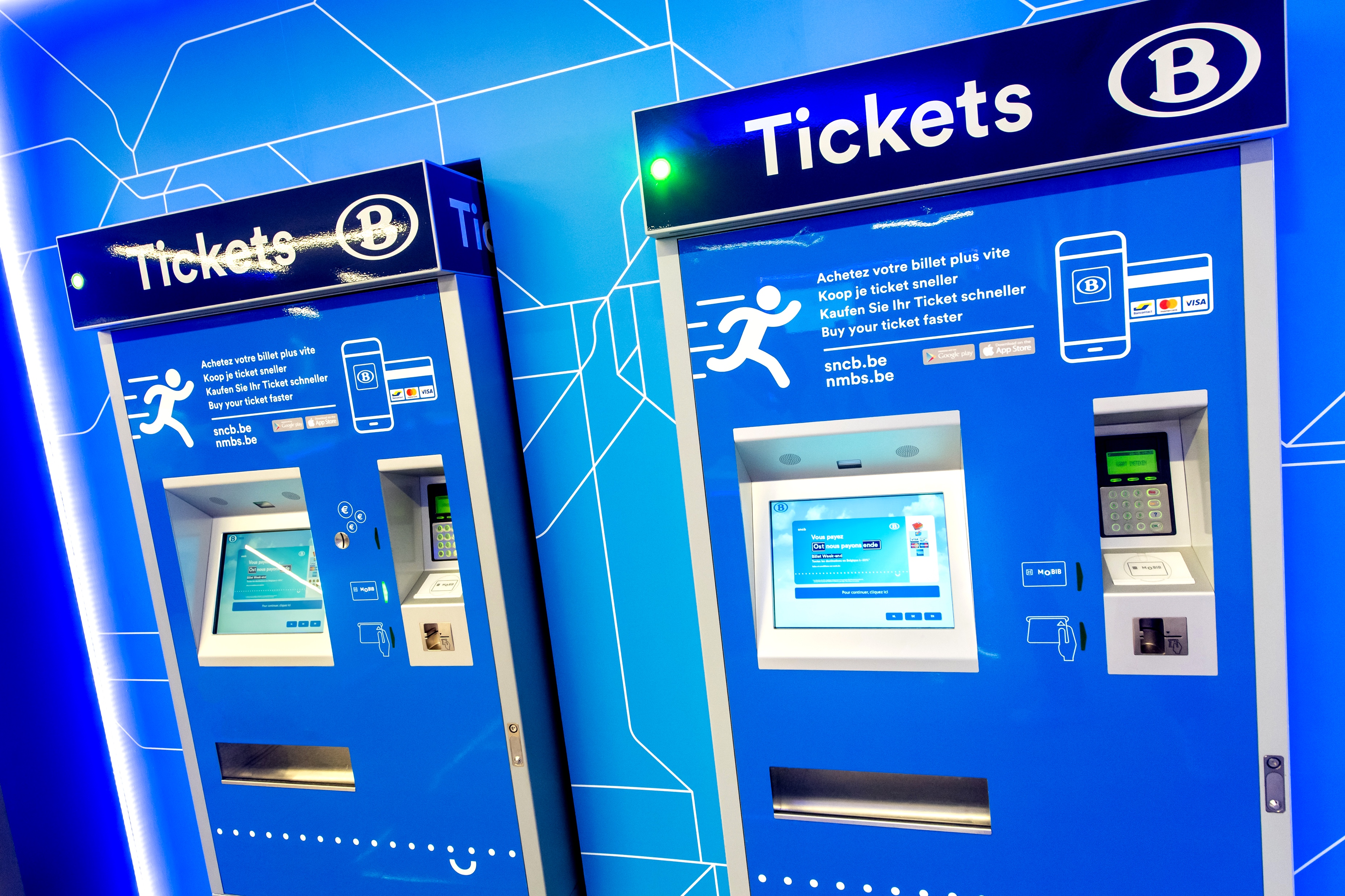 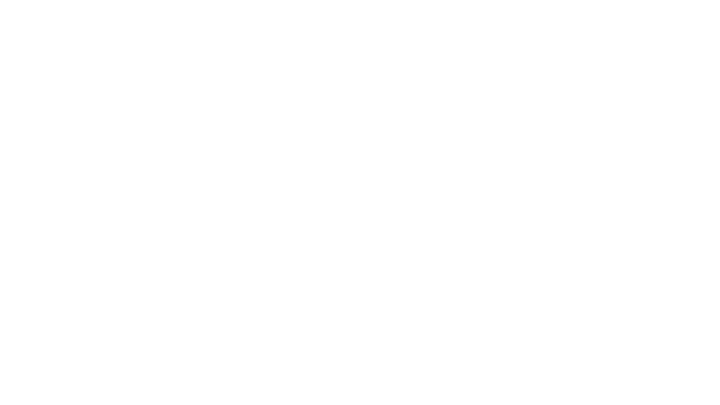 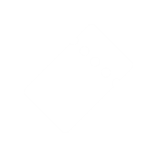 Ik koop mijn treinbiljet
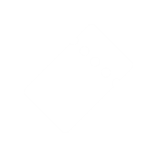 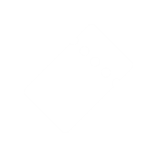 Mijn treinbiljet op mijn e-ID.
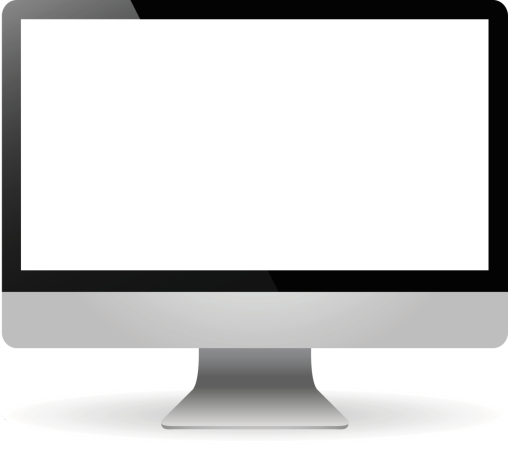 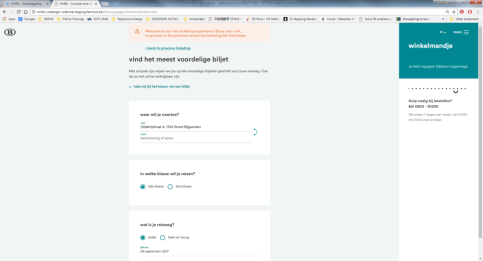 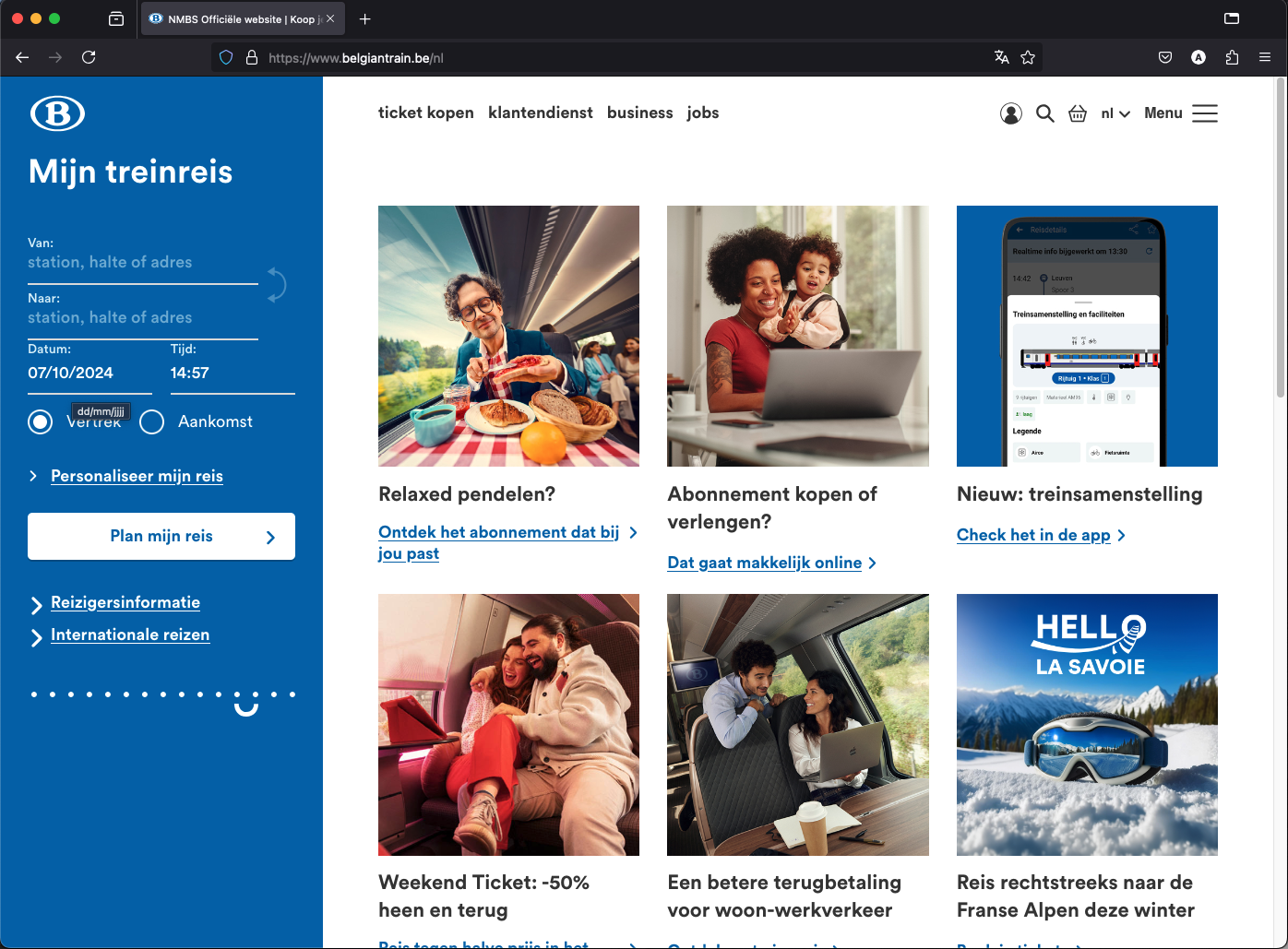 Ik ga naar www.nmbs.be

Samen met mijn begeleider 
      koop ik mijn treinbiljet.
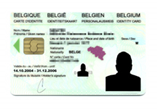 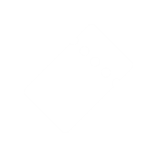 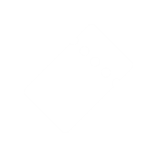 Mijn treinbiljet op mijn telefoon.
Ik ga naar de NMBS-app.

Samen met mijn begeleider koop ik mijn treinbiljet.

Ik haal mijn treinbiljet van het internet op mijn gsm/smartphone.
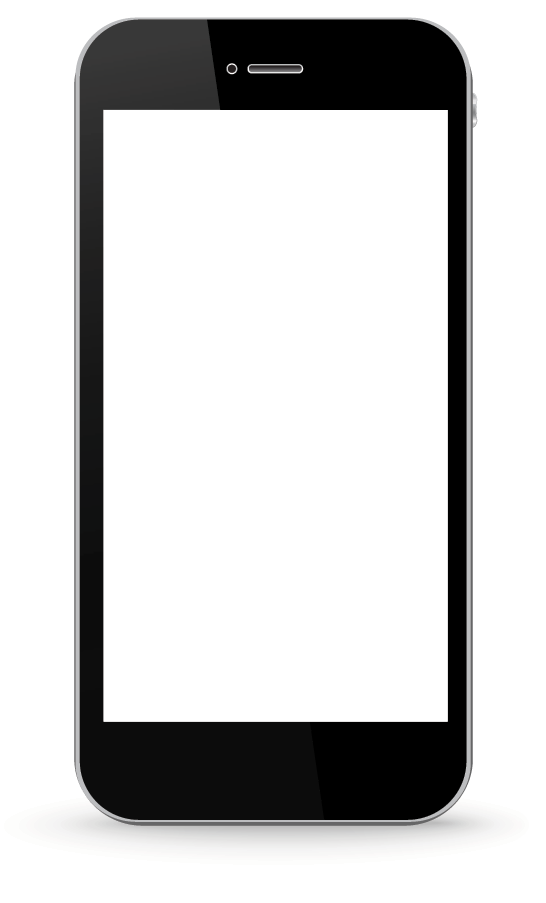 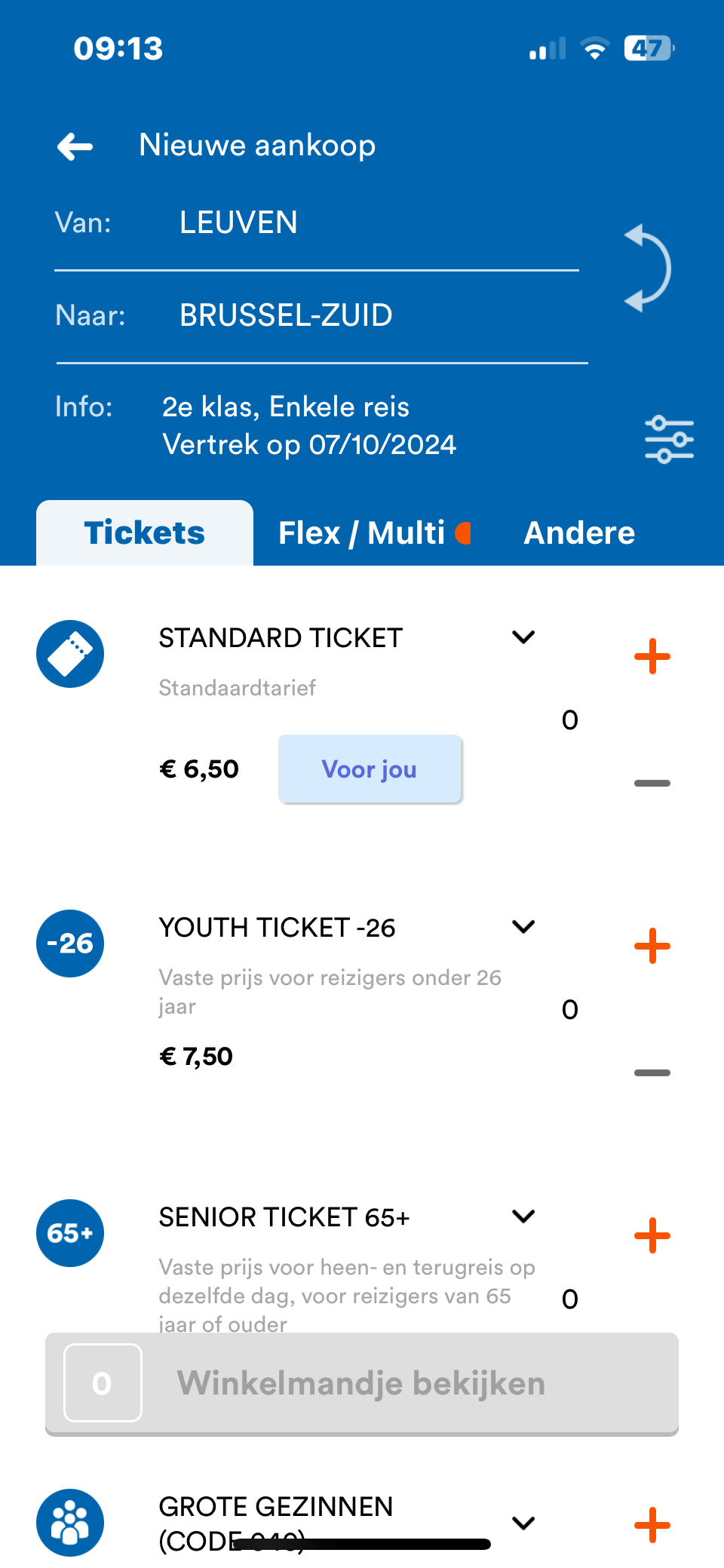 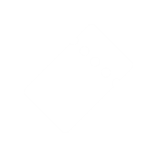 Mijn treinbiljet aan het loket.
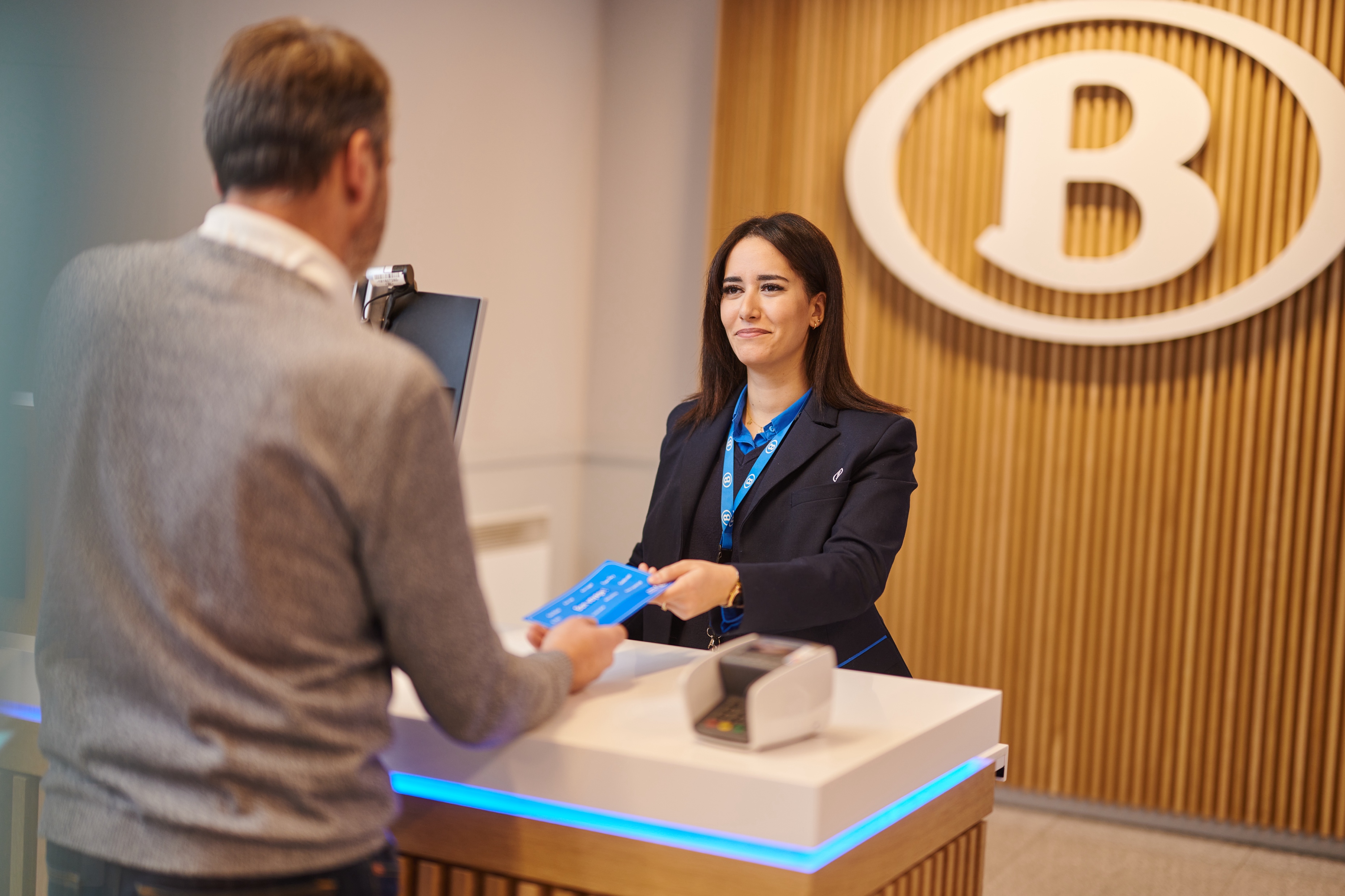 Ik zeg waar ik naartoe wil.

Ik toon mijn verminderingskaart              
      als ik er één heb.
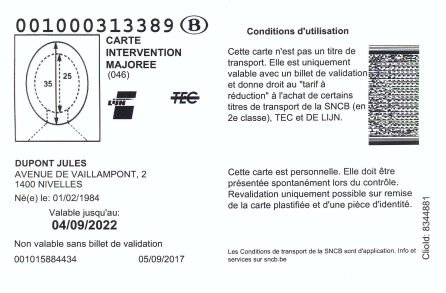 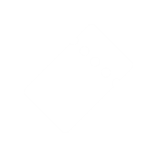 Ik koop mijn biljet aan de automaat.
De automaat is de naam van de machine om treinbiljetten te kopen.
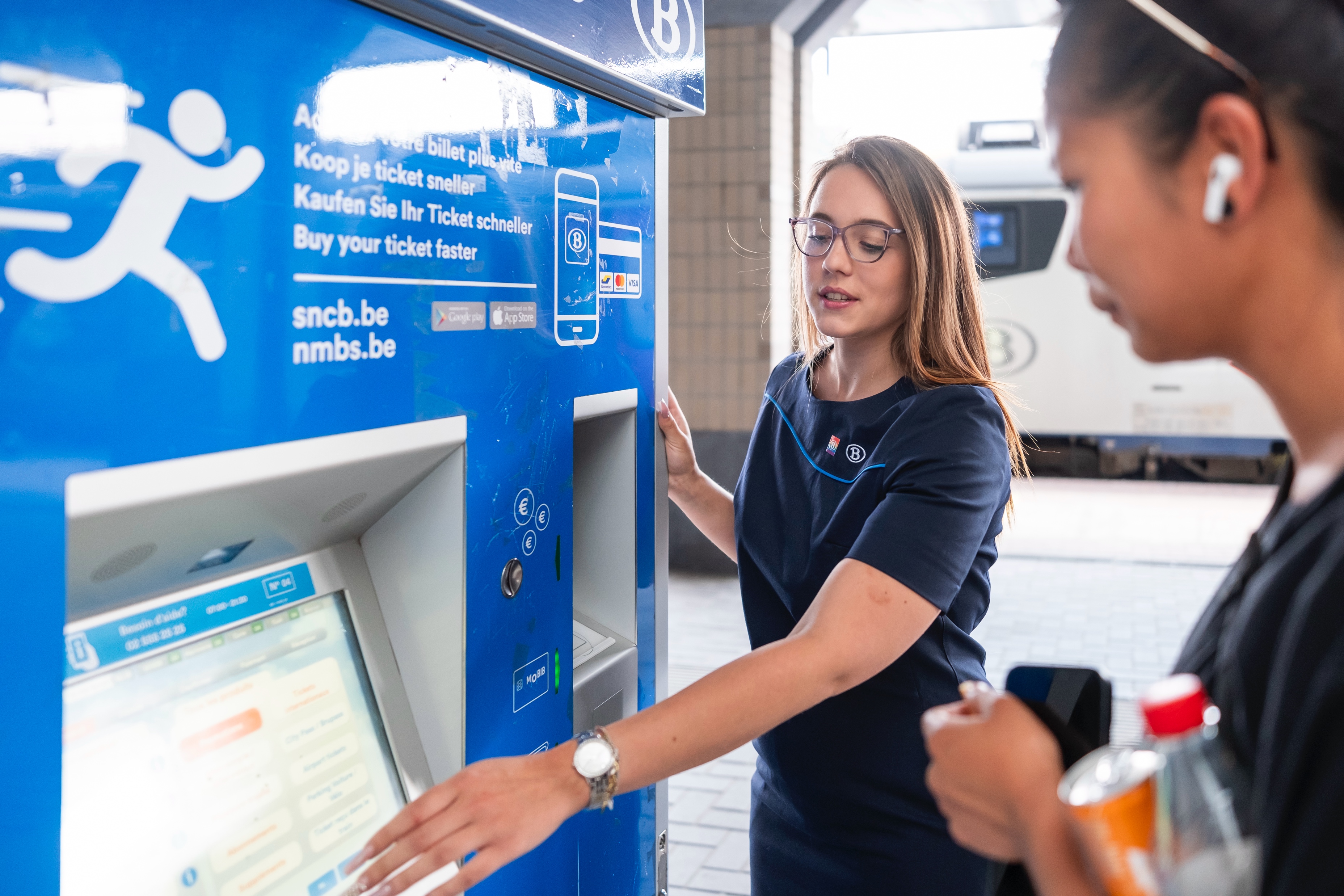 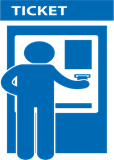 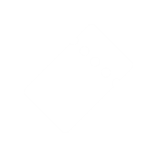 Ik kan niet lezen of een klein beetje.
Als ik geen bankkaart heb, ga ik naar de automaat die munten accepteert.
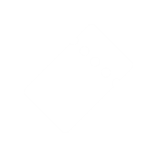 De automaat is de naam van de machine om treinbiljetten te kopen.
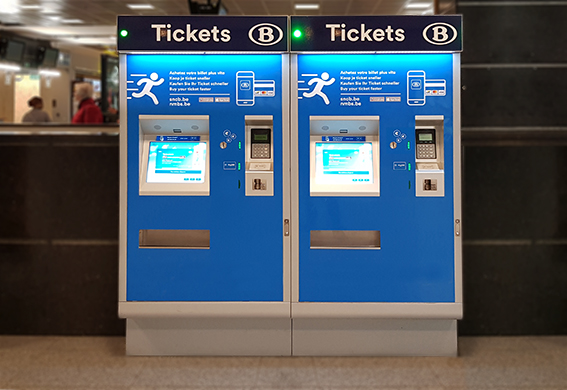 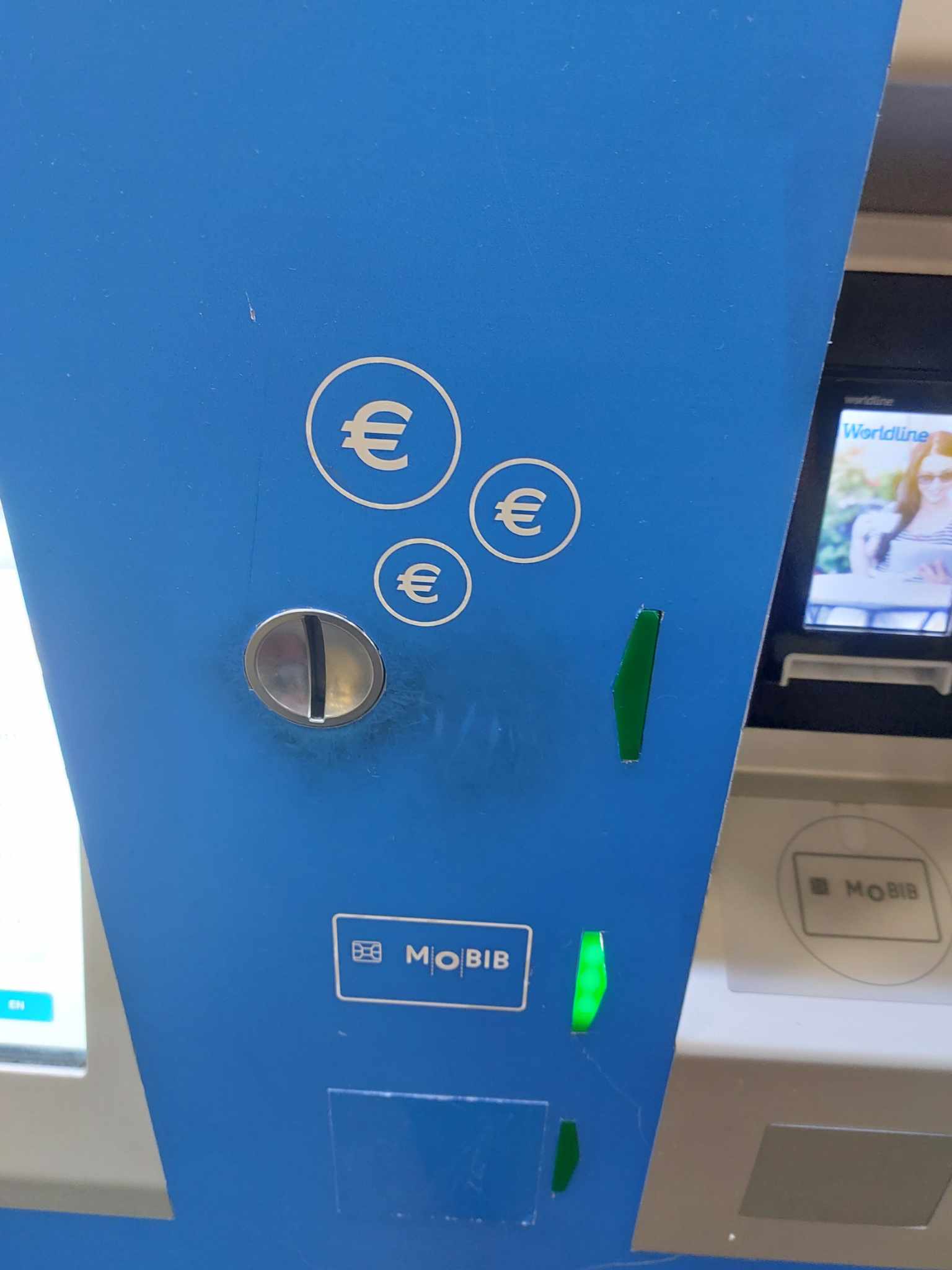 Plaats voor de munten.
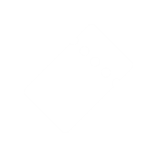 Ik telefoneer om hulp bij de aankoop van mijn treinbiljet aan de automaat.
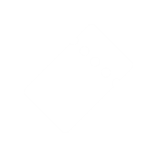 Het assistentiepersoneel (hulppersoneel) van NMBS helpt me vanop afstand om het juiste biljet te kopen.
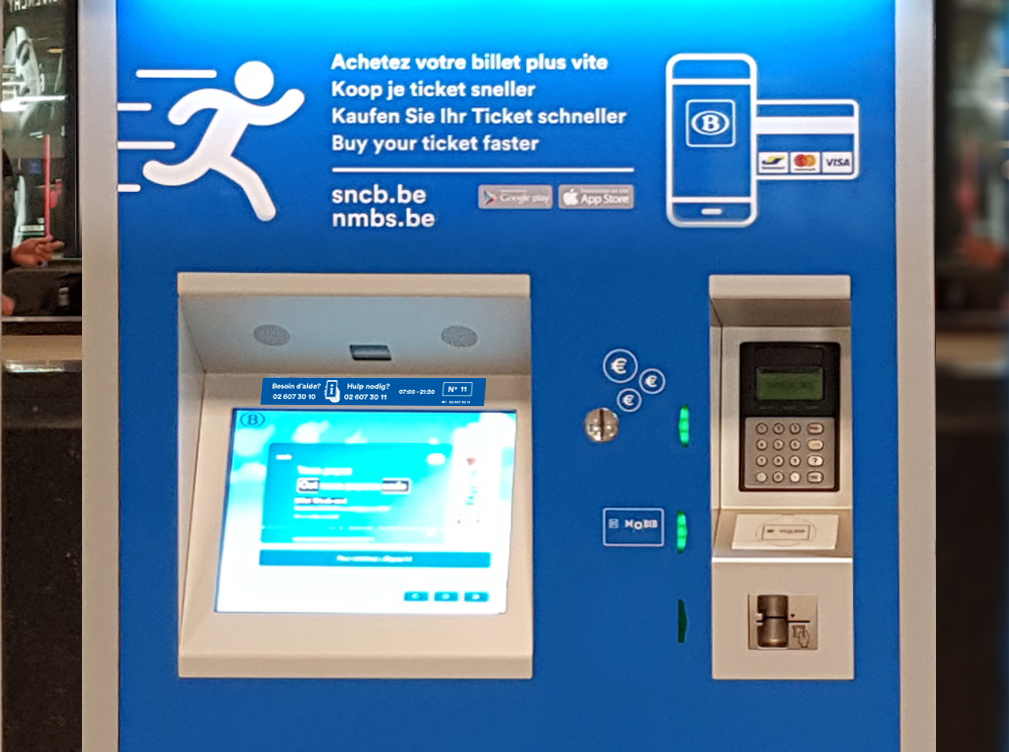 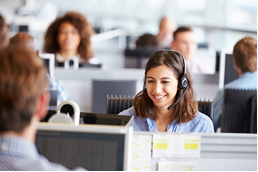 02 607 30 11
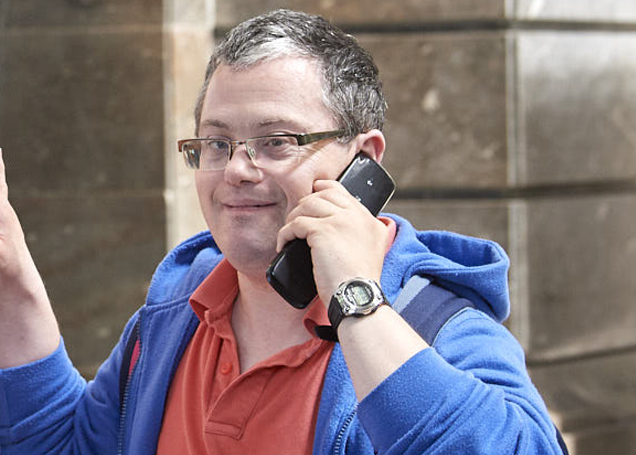 Ik telefoneer om hulp bij de aankoop van mijn treinbiljet aan de automaat.
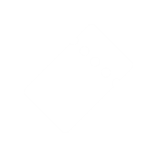 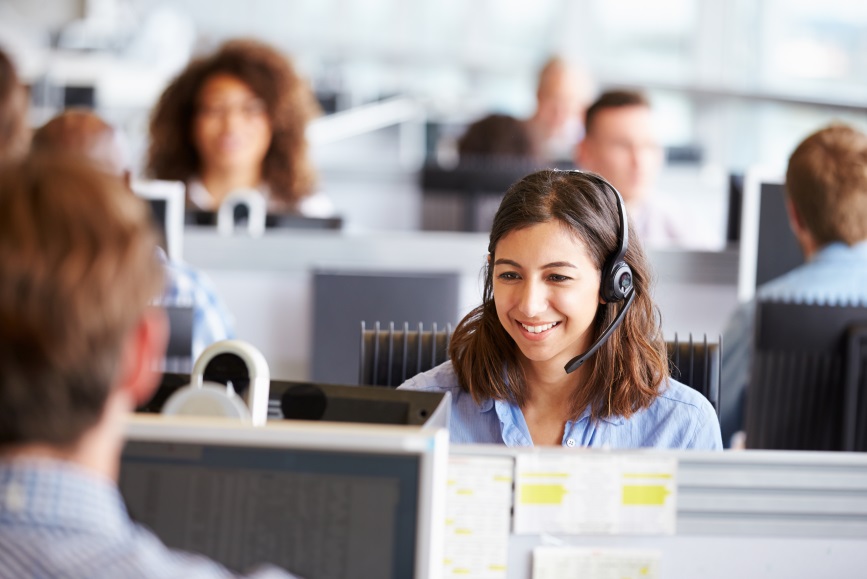 Als ik oortjes heb, doe ik ze in.

Ik hoor dan beter.

Het is gemakkelijker wanneer ik moet betalen.
Ik zeg aan de telefoon.
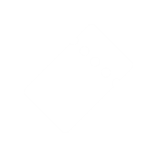 het station waar ik ben.
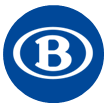 14
het nummer van de automaat dat zich rechts onderaan bevindt.
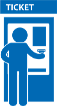 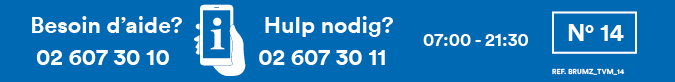 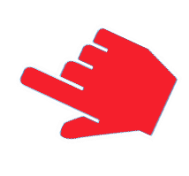 Ik zeg aan de telefoon.
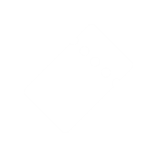 het station waar ik naartoe wil. 





het als ik een verminderingskaart heb.
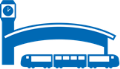 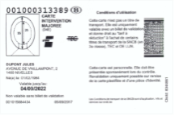 Het assistentiepersoneel kiest het juiste treinbiljet voor mij.
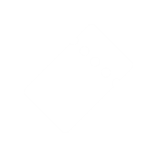 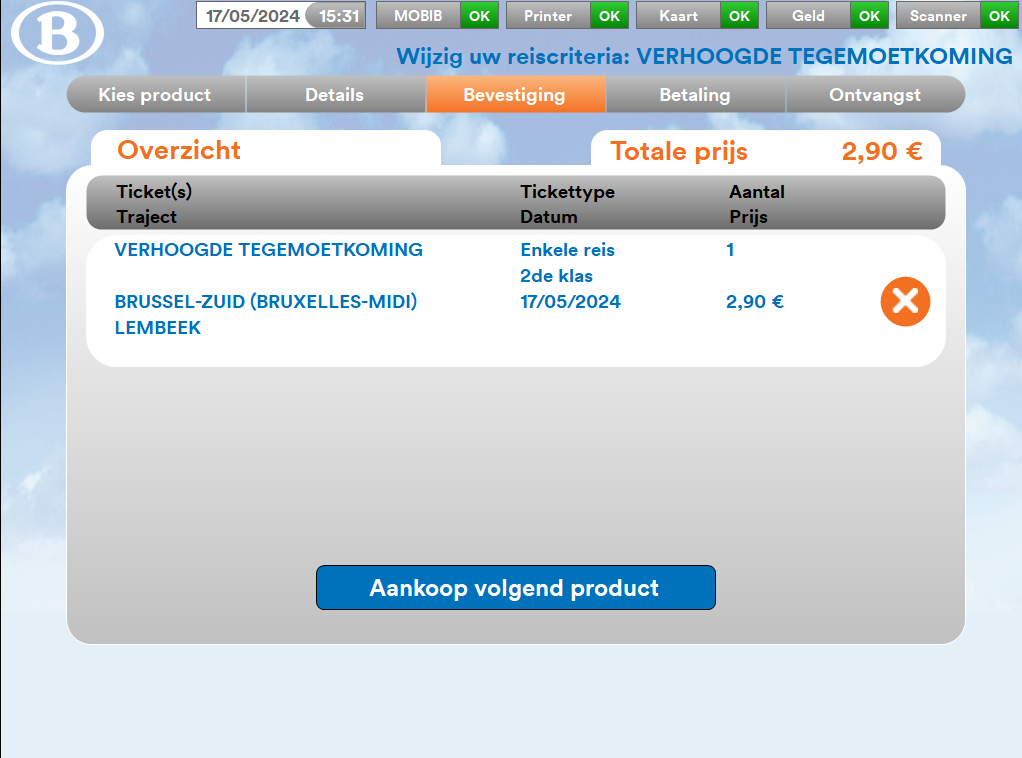 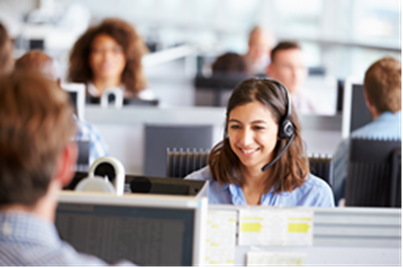 Ik zie de prijs van mijn treinbiljet op het scherm.
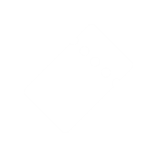 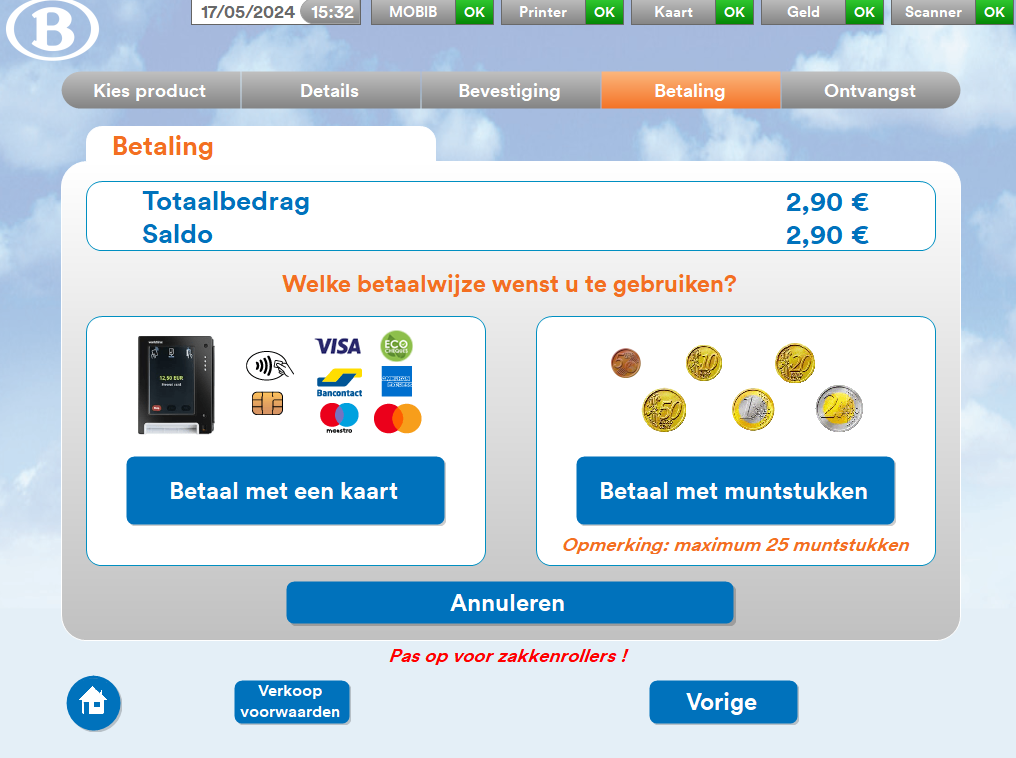 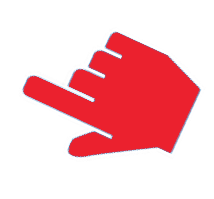 Ik betaal mijn biljet aan de automaat.
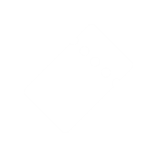 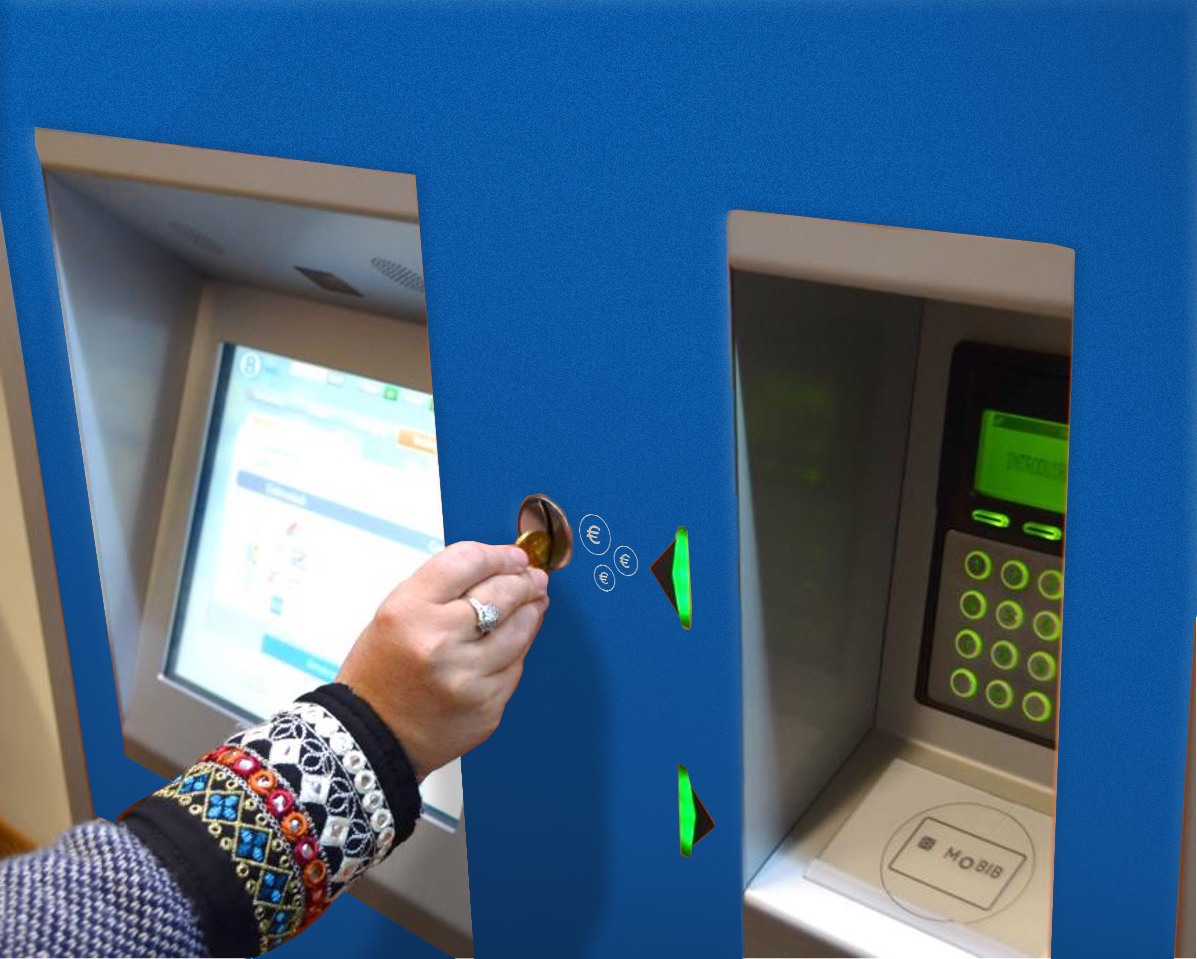 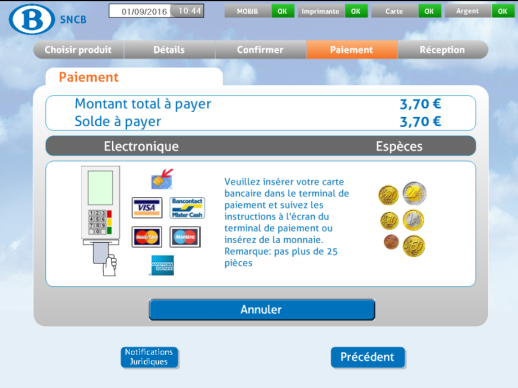 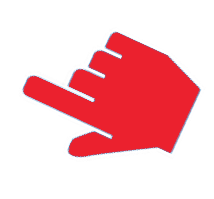 Betaling gelukt!
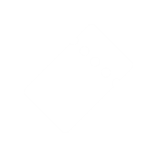 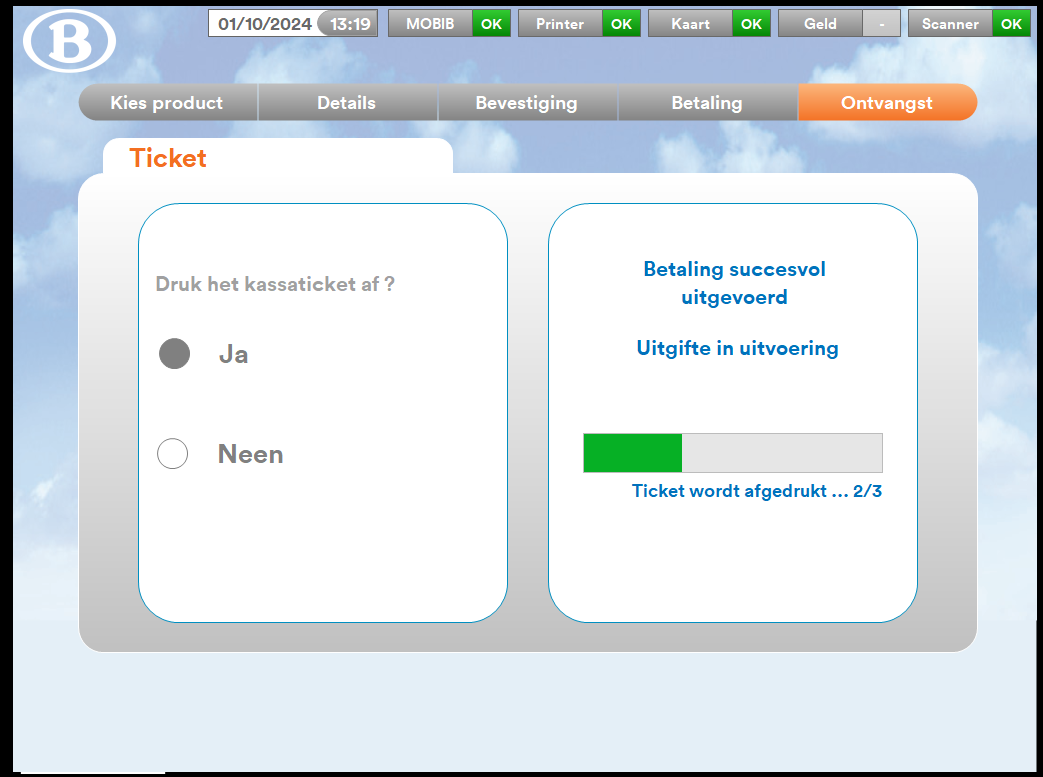 Een kassaticket (betaalbewijs) wordt
afgedrukt samen met mijn treinbiljet.
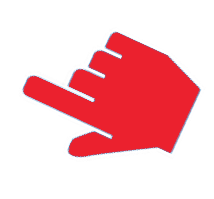 Ik neem mijn treinbiljet en mijn betaalbewijs uit de automaat.
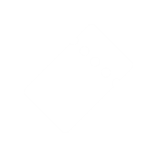 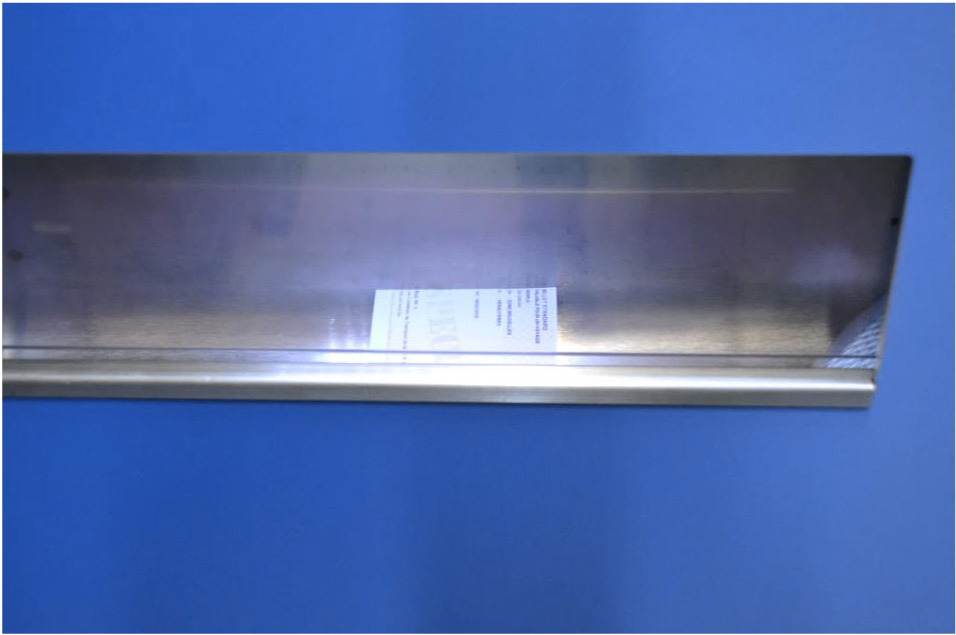 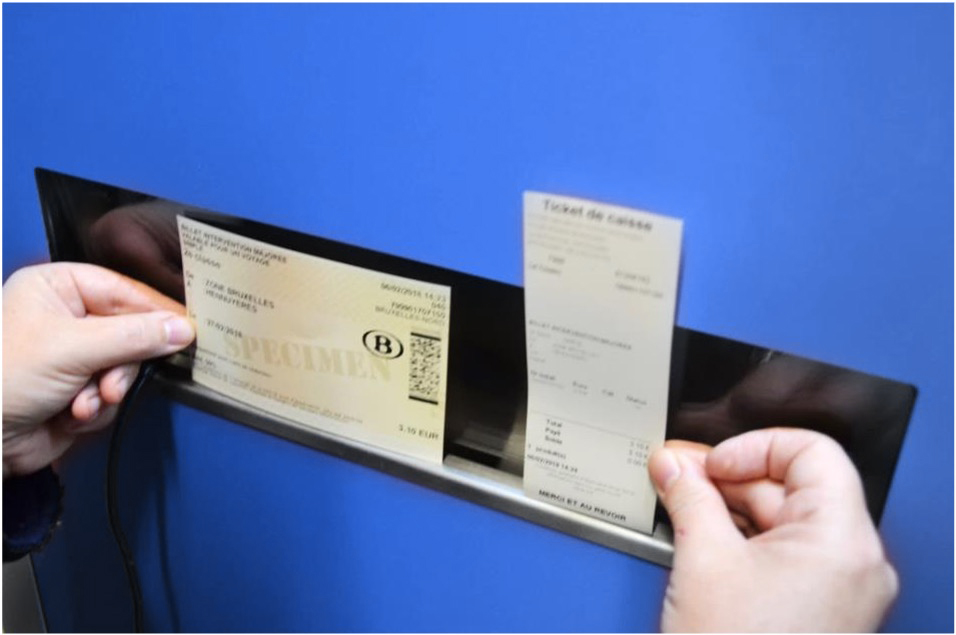 Treinbiljet
Kassaticket
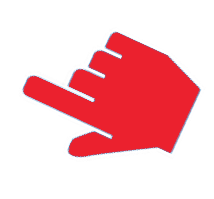 Ik kan lezen en schrijven.
Als ik geen  bankkaart heb,ga ik naar de automaat die munten accepteert.
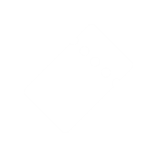 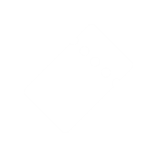 De automaat is de naam van de machine om treinbiljetten te kopen.
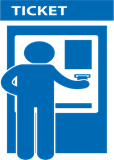 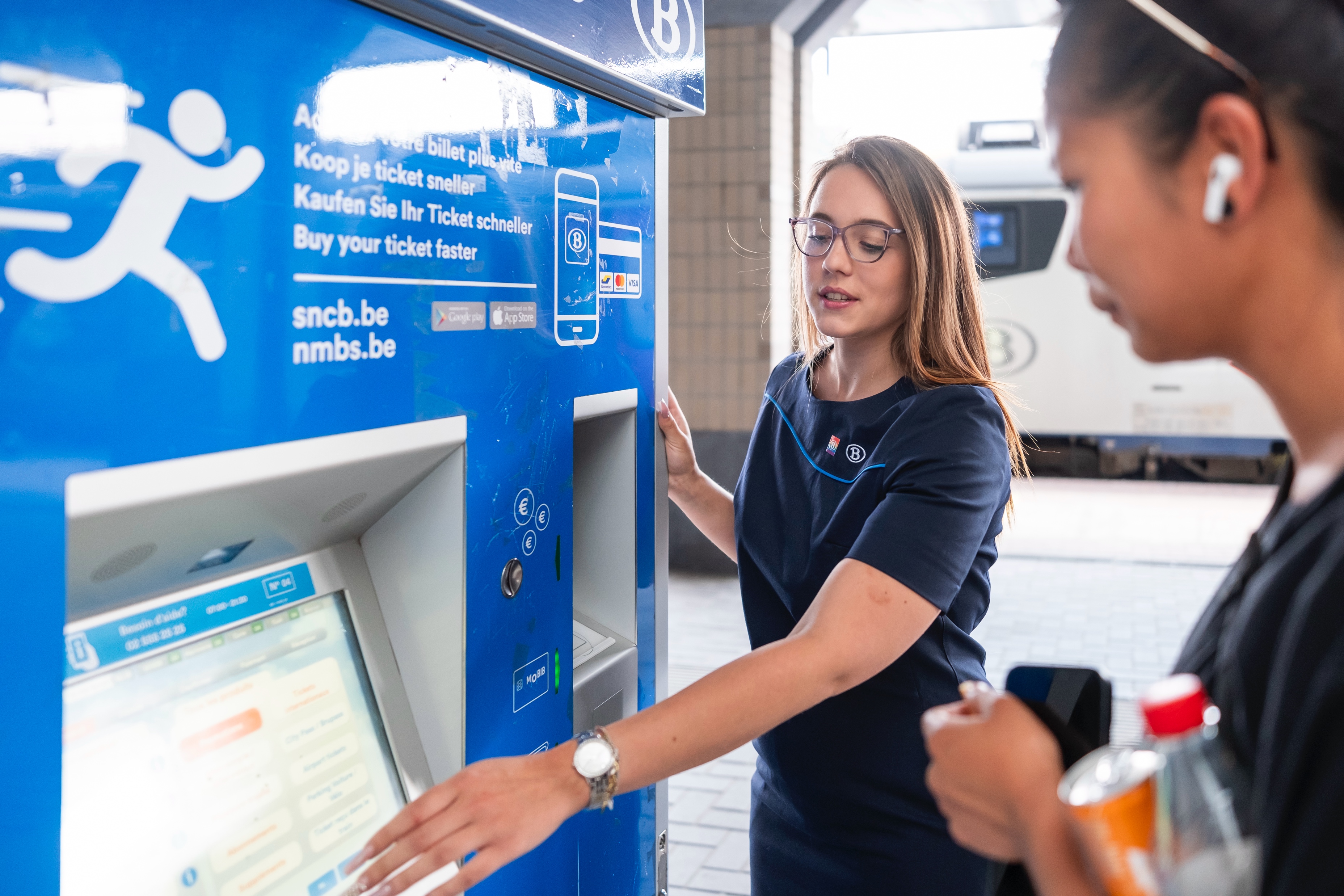 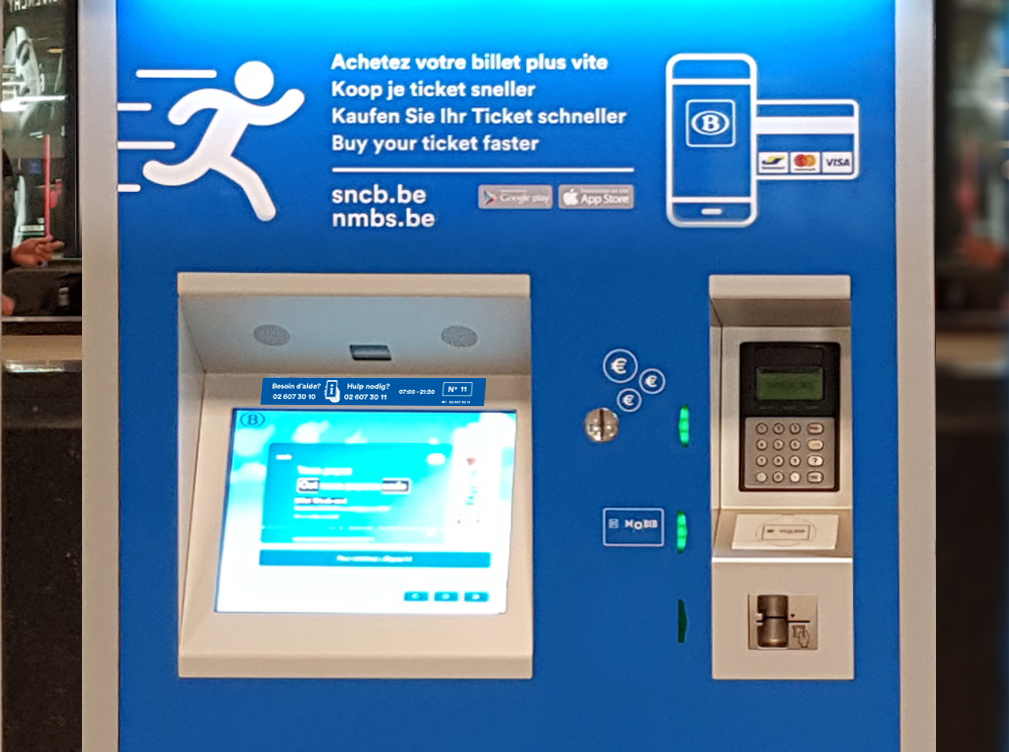 Ik druk op  “NL” (taal) op het scherm.
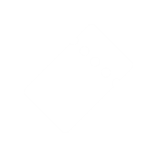 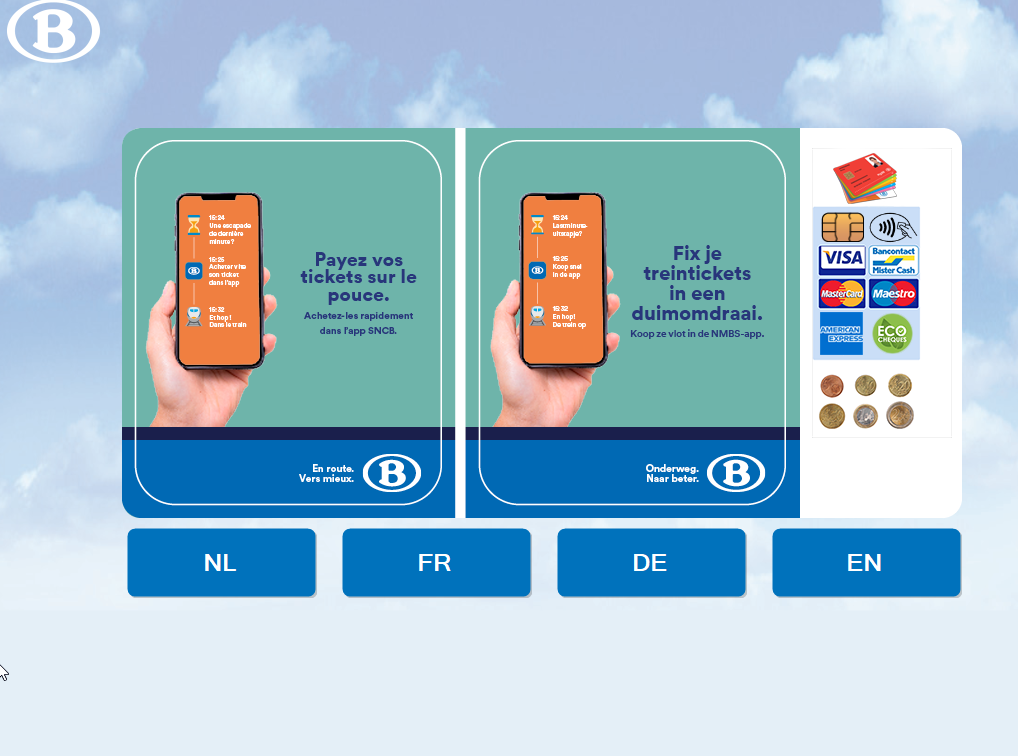 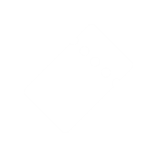 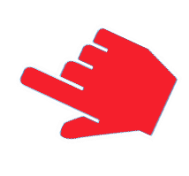 Als ik de verminderingskaart  Verhoogde Tegemoetkoming heb, druk ik op “Met korting” dan “Verhoogde Tegemoetkoming”.
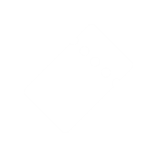 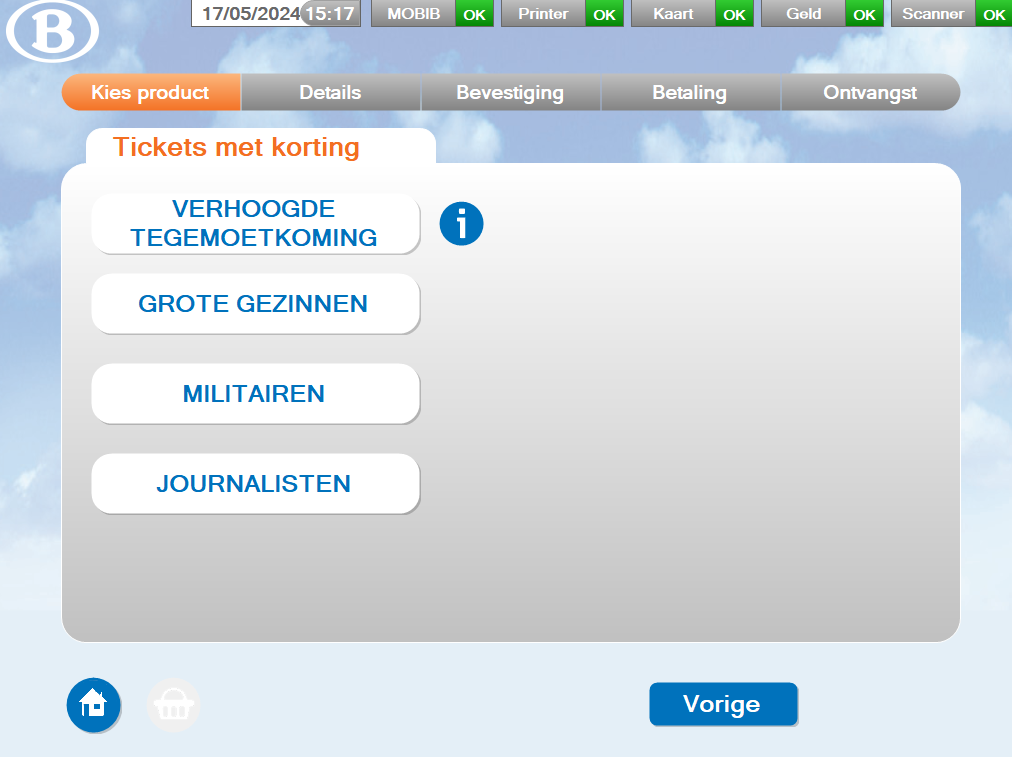 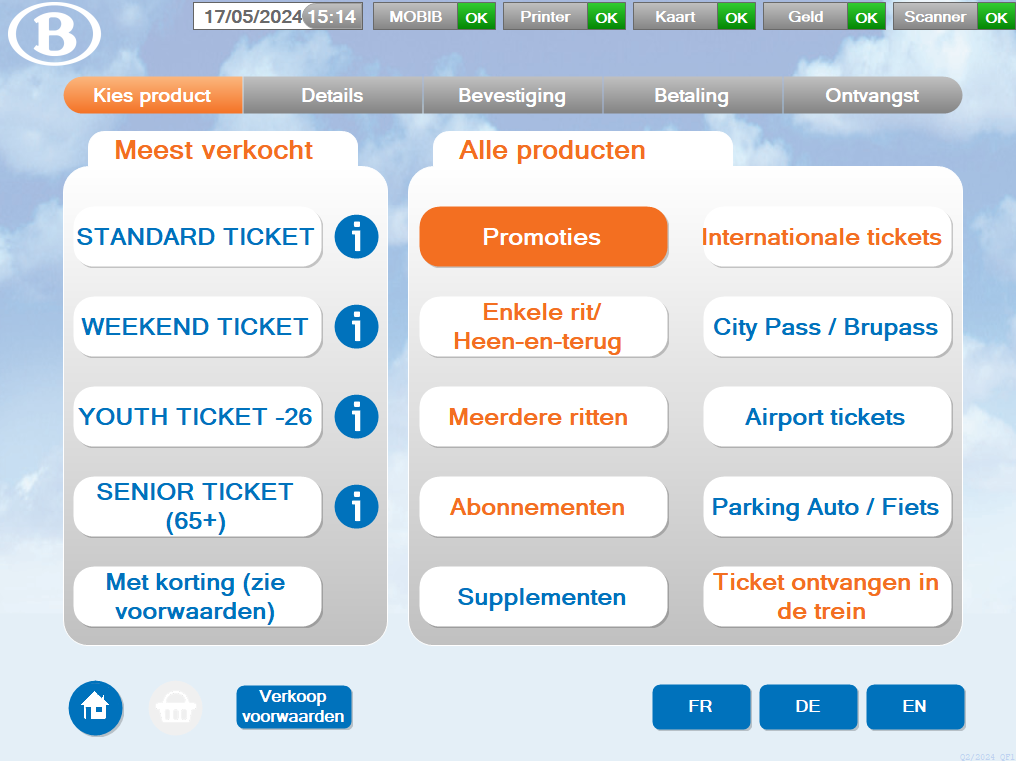 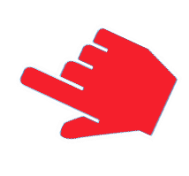 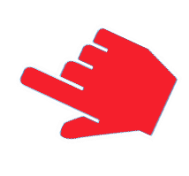 Ik druk op het geselecteerde vertrekstation.
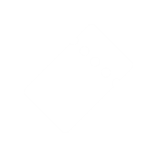 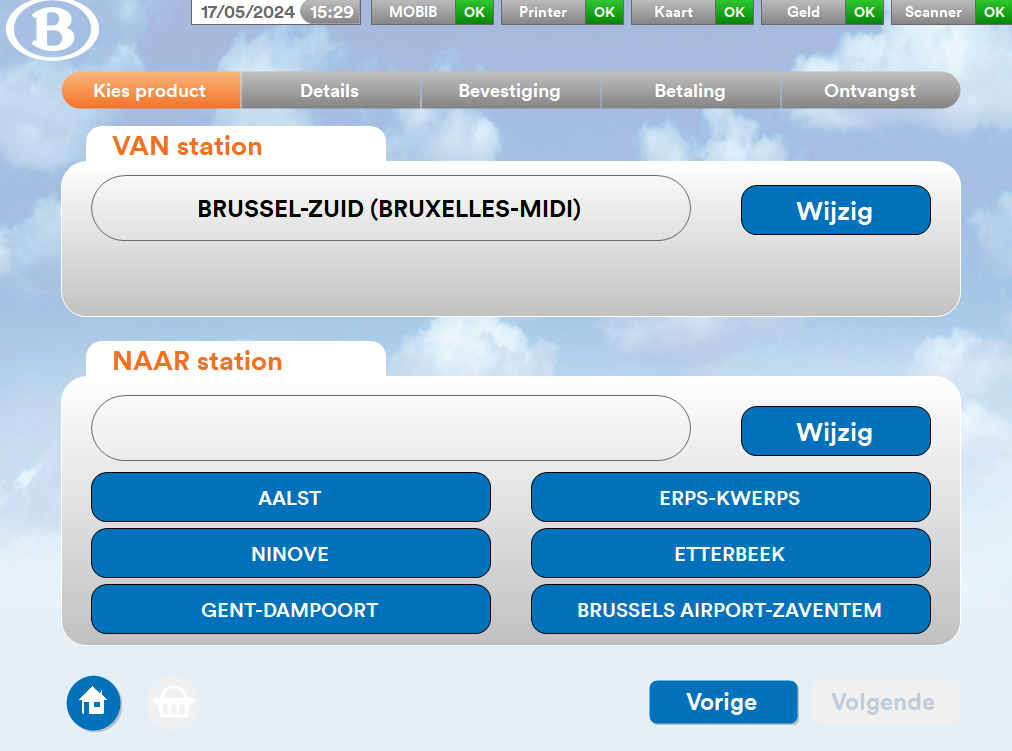 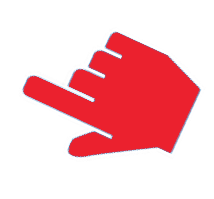 Ik druk op de naam van het station waar ik naartoe ga of ik typ de naam van dit station en druk op “Volgende”.
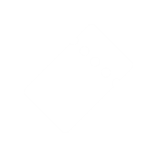 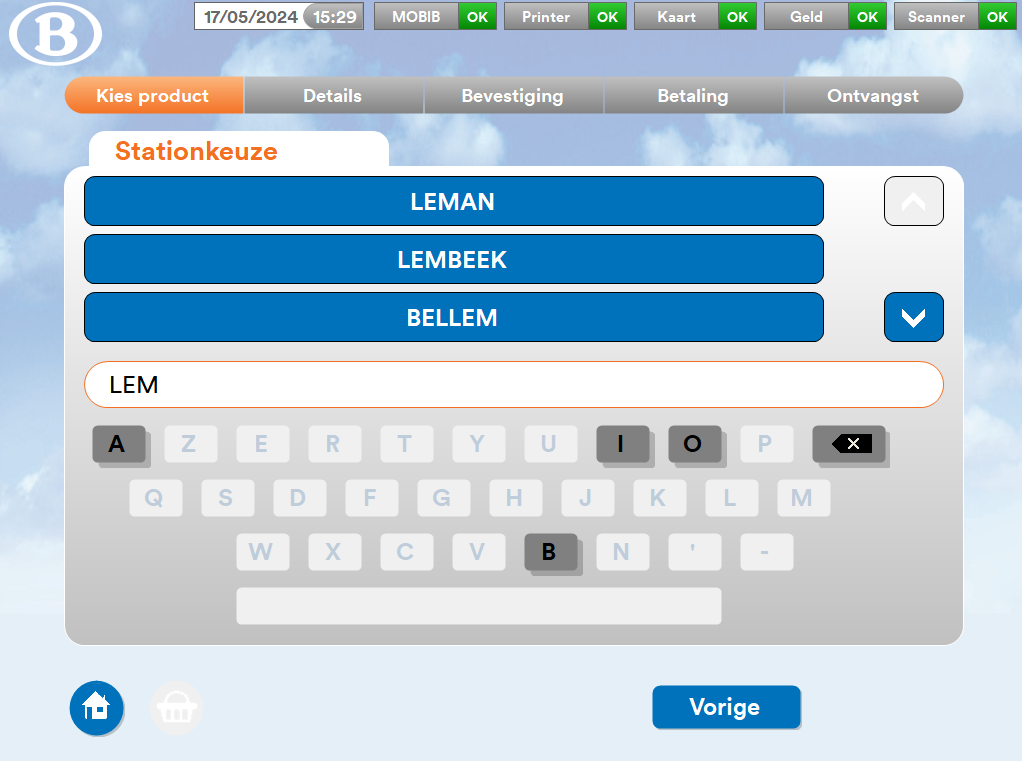 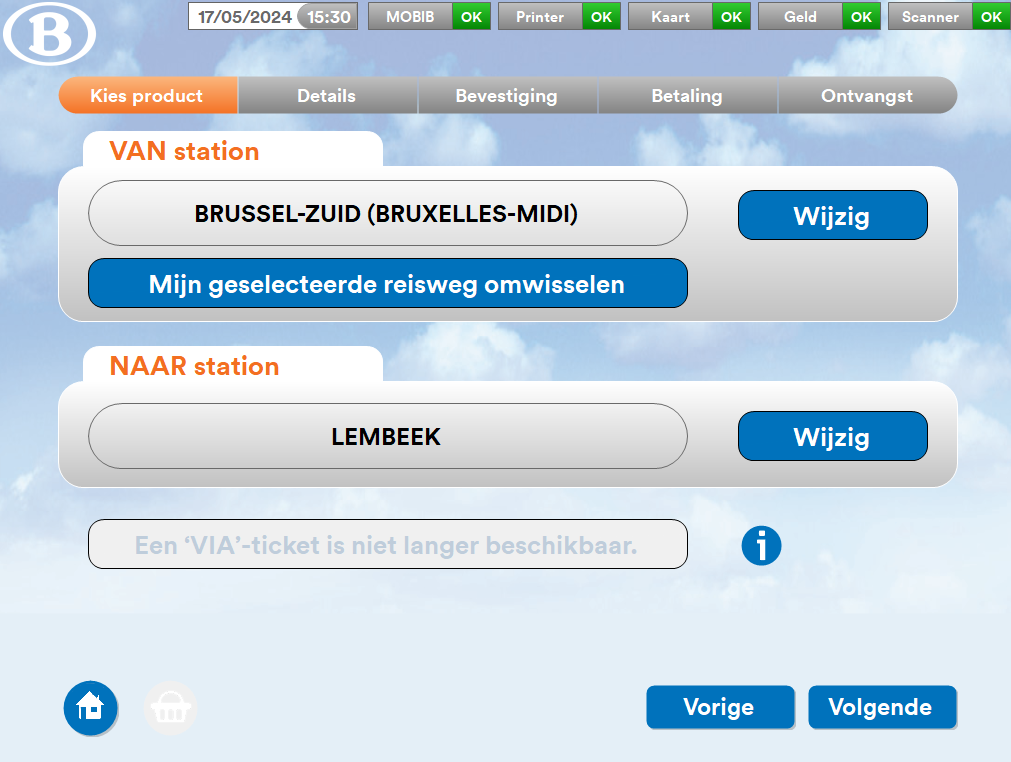 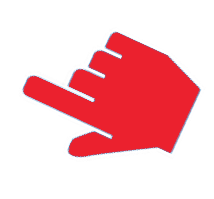 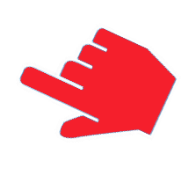 Ik kies
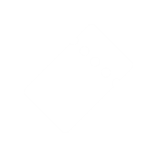 een enkele of een heen-en-terug reis;
de datum;
het aantal personen;
de reisklas van mijn treinbiljet.
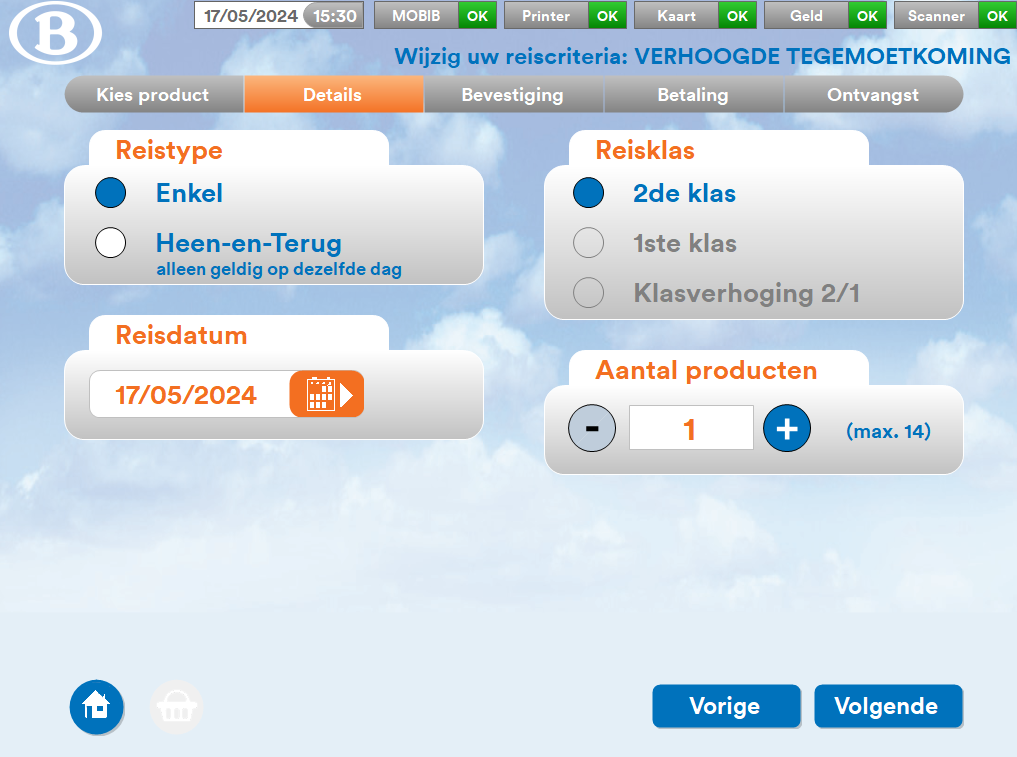 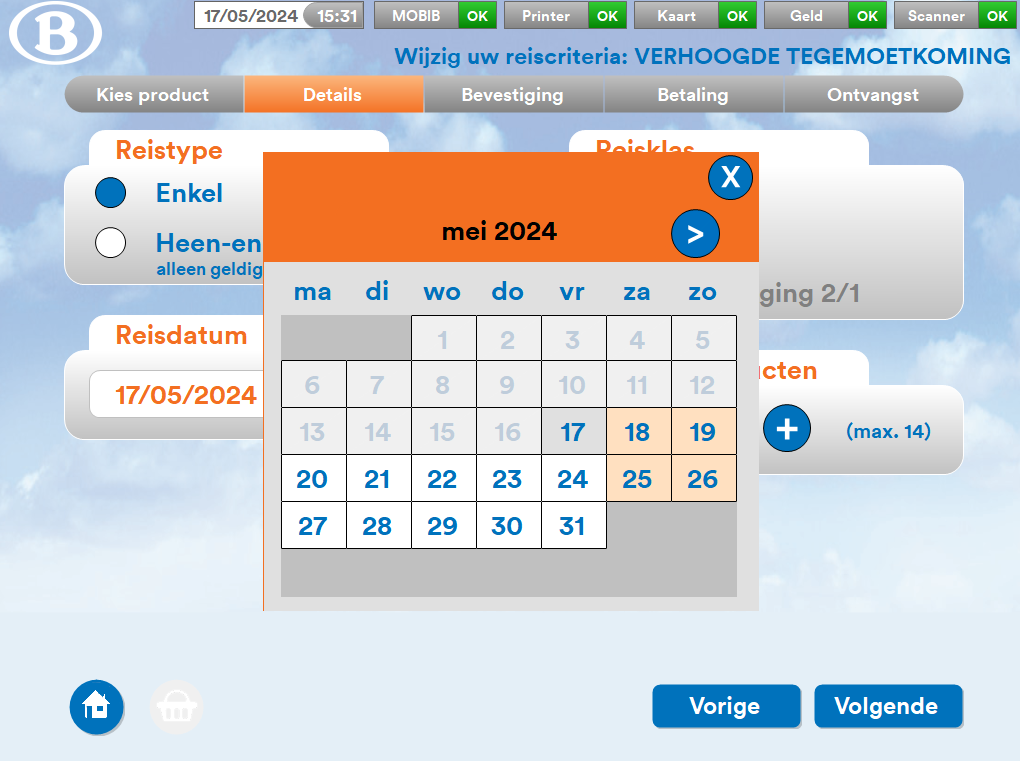 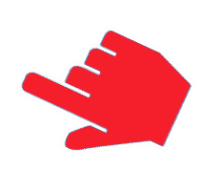 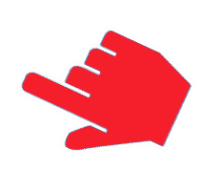 Ik druk op “Volgende” en ik druk op “Betalen”.
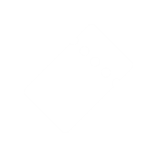 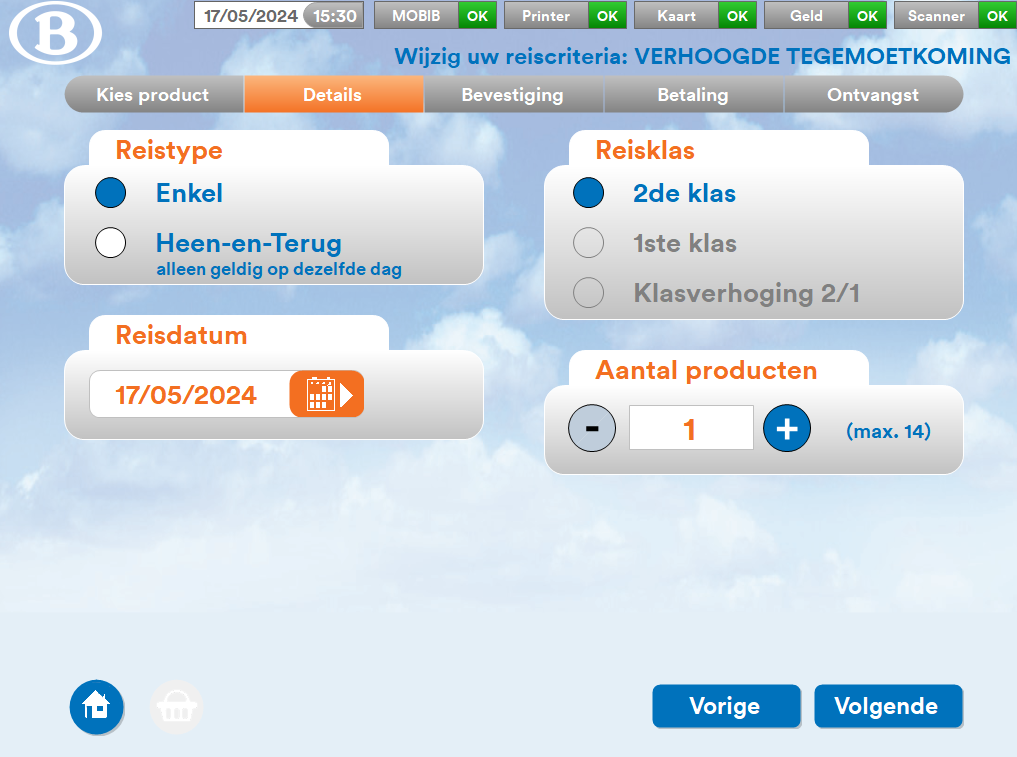 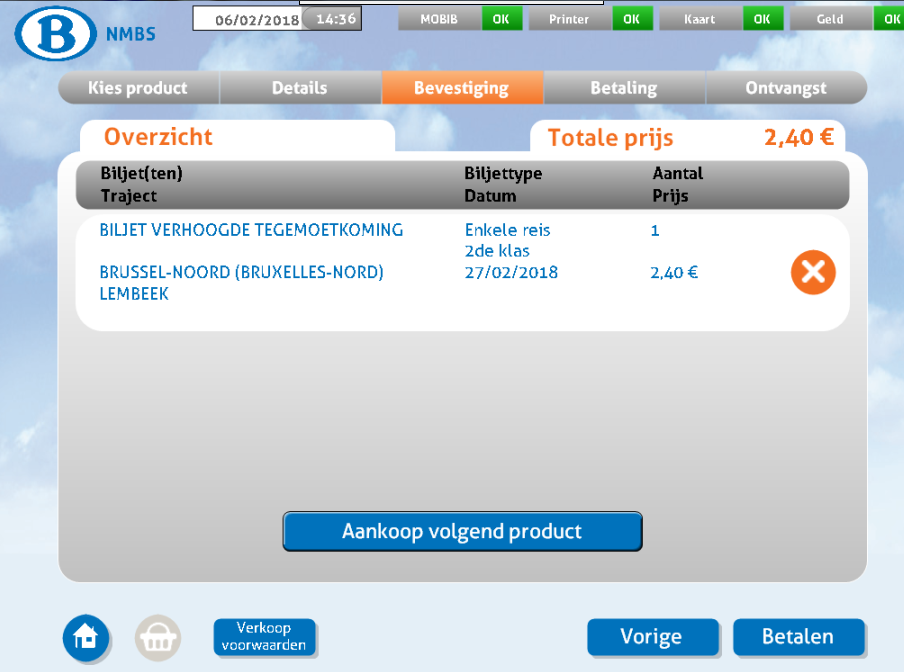 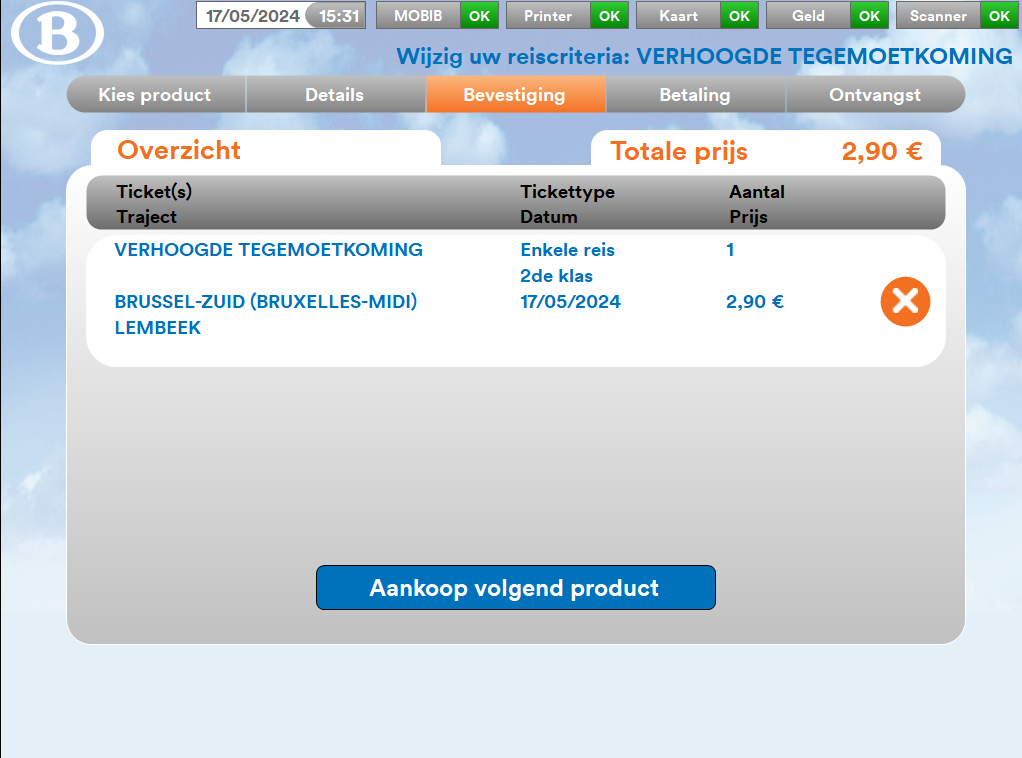 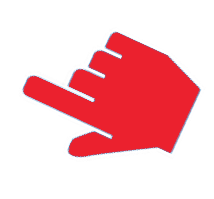 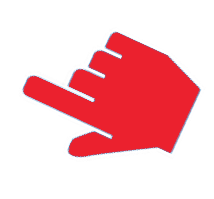 Ik zie de prijs van mijn treinbiljet op het scherm.
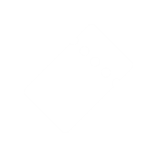 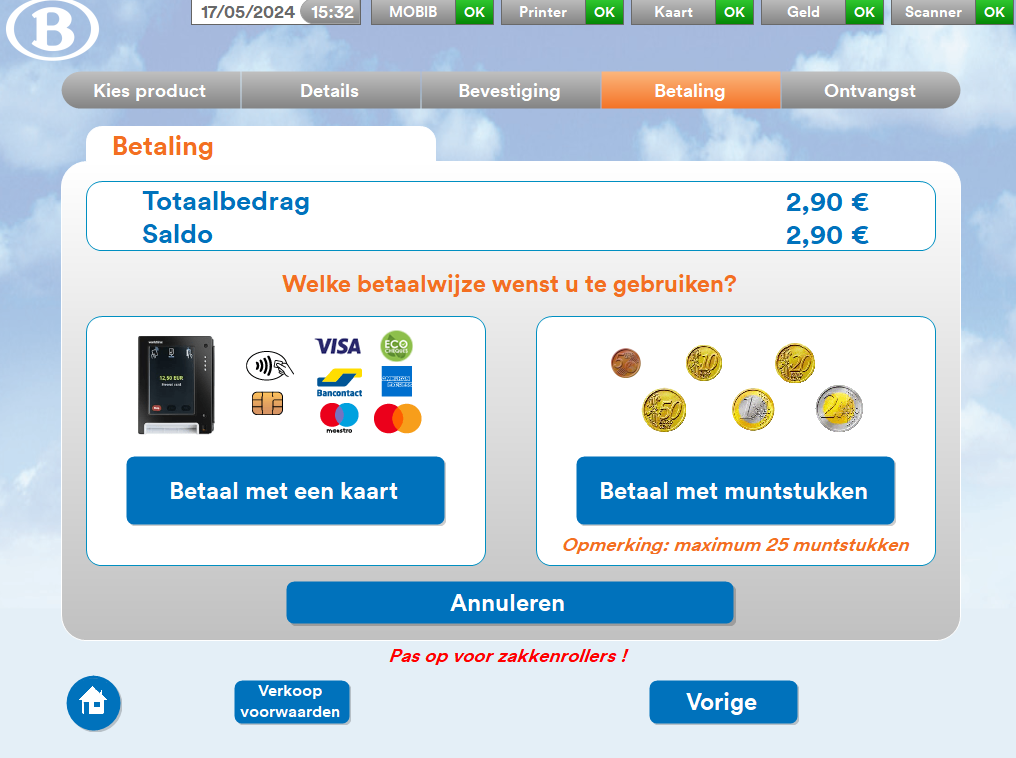 Ik betaal mijn treinbiljet aan de automaat.
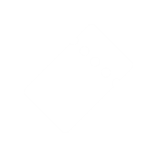 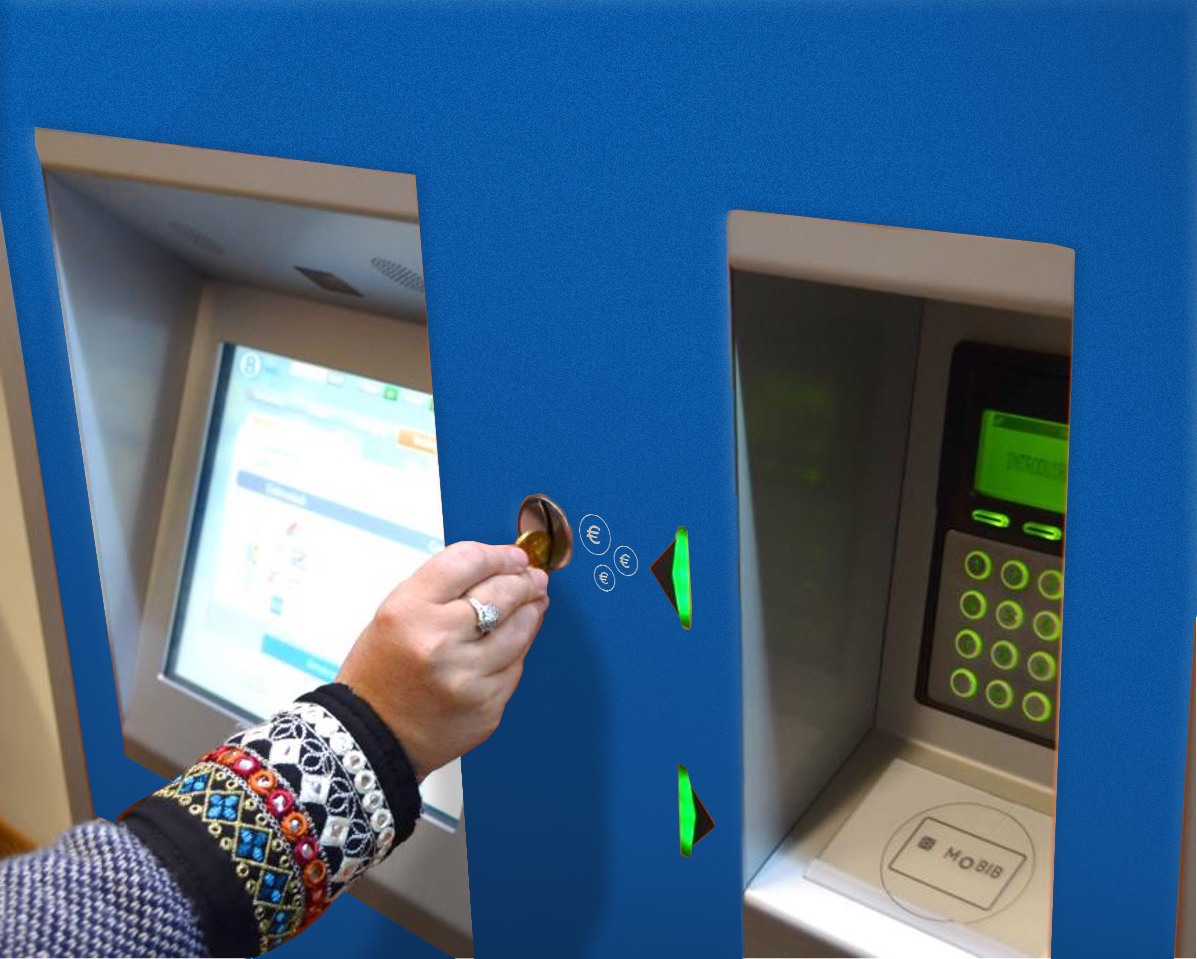 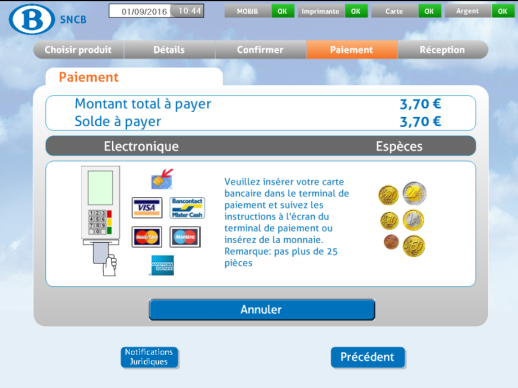 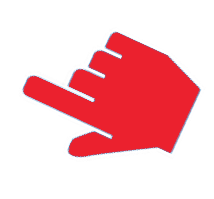 Betaling gelukt!
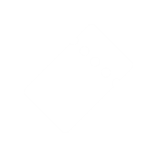 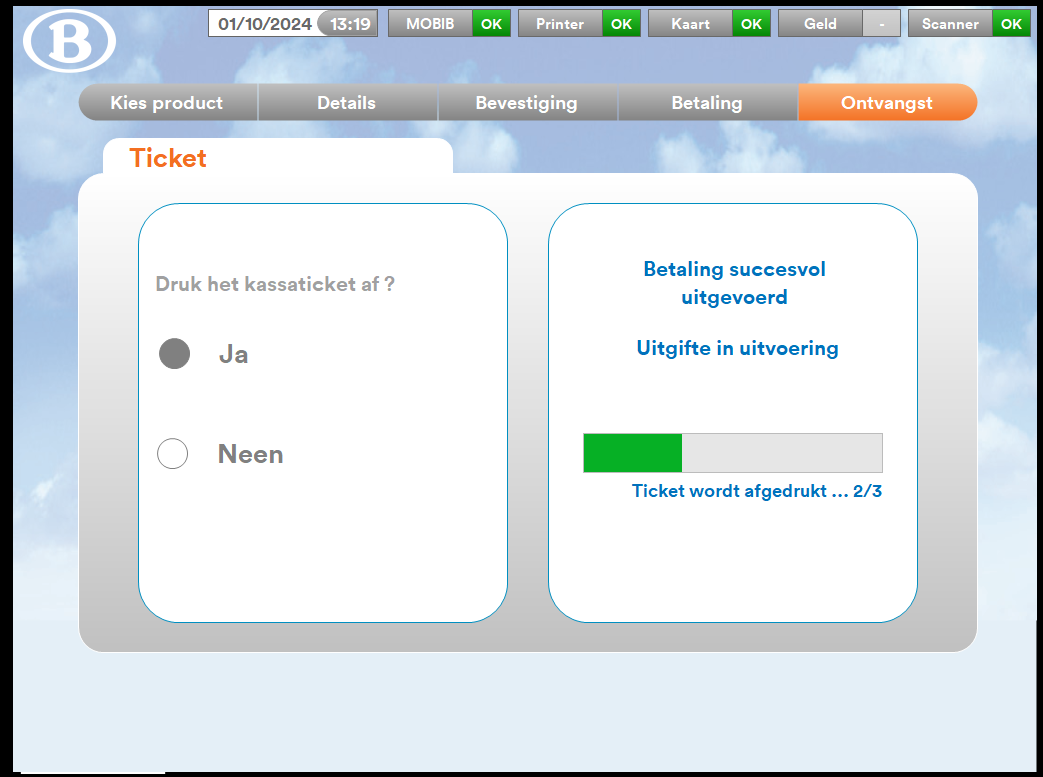 Een kassaticket (betaalbewijs) wordt afgedrukt samen met mijn treinbiljet.
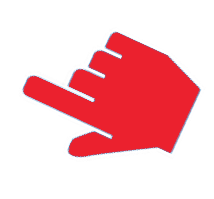 Ik neem mijn treinbiljet en mijn betaalbewijs uit de automaat.
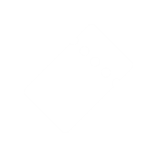 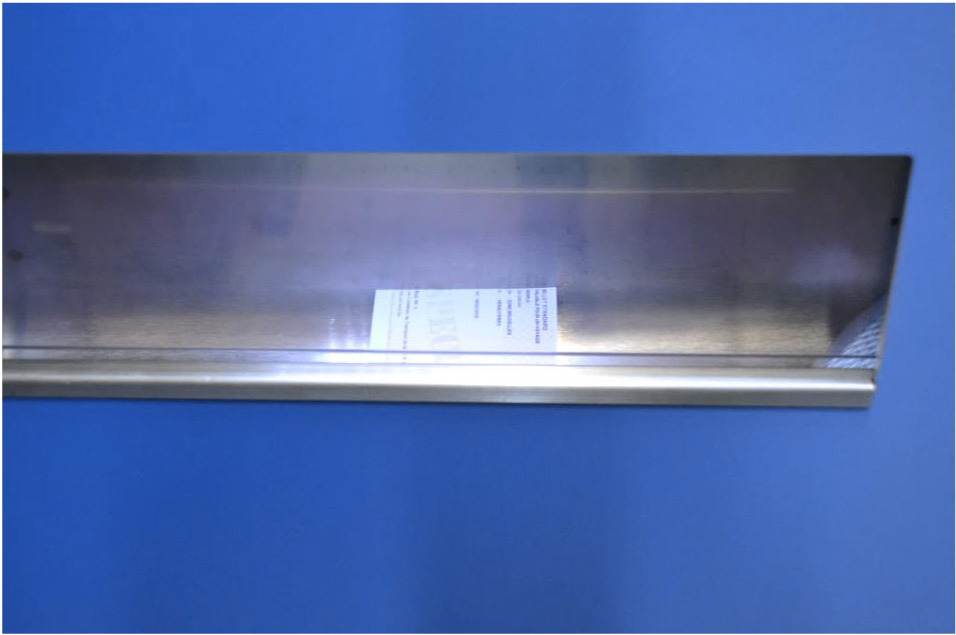 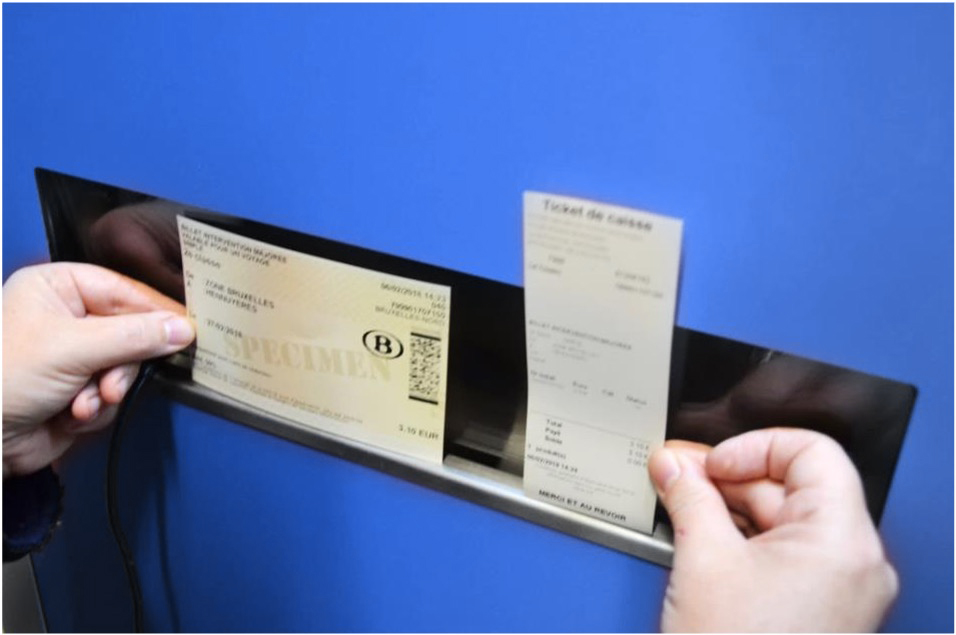 Treinbiljet
Betaalbewijs
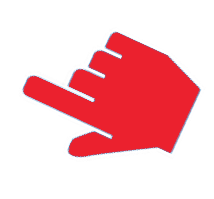 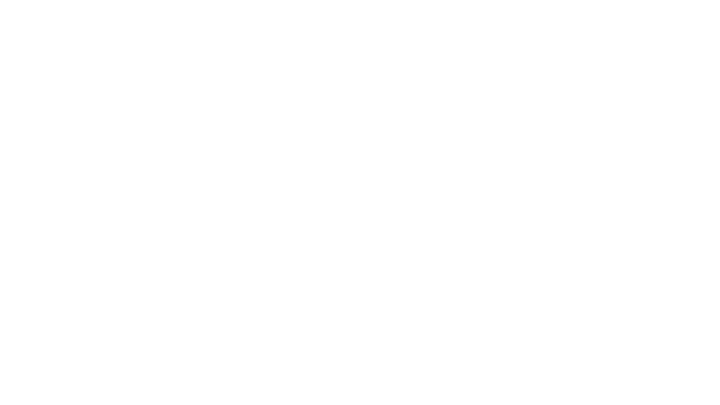 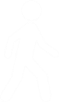 Ik ga naar het perron
Ik kijk naar het scherm met de aankondiging van de treinen.
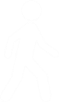 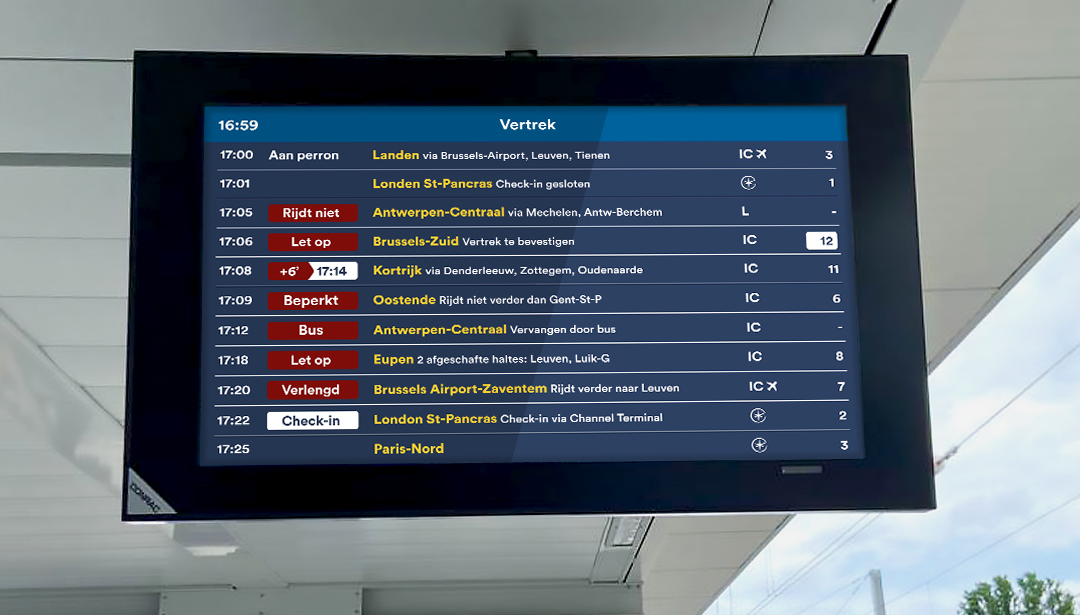 Bijvoorbeeld:
Bestemming van de trein
Perronnummer
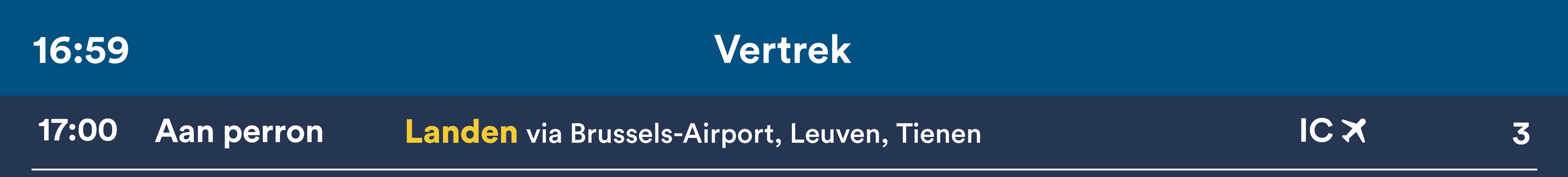 Ik luister naar de aankondiging door de luidspreker.
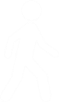 De trein met bestemming Schaarbeek komt aan op spoor 17.
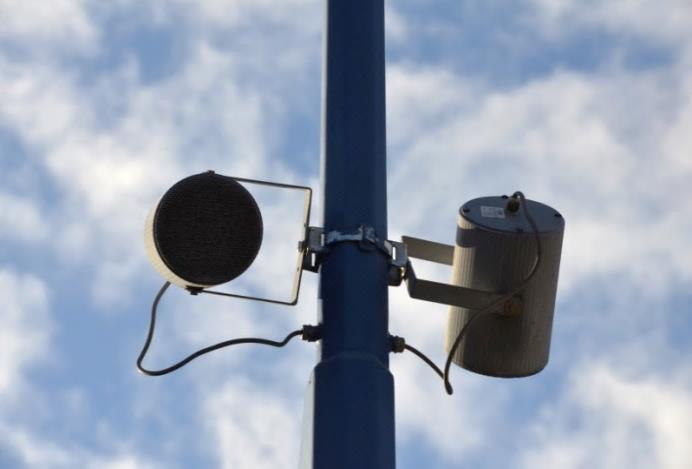 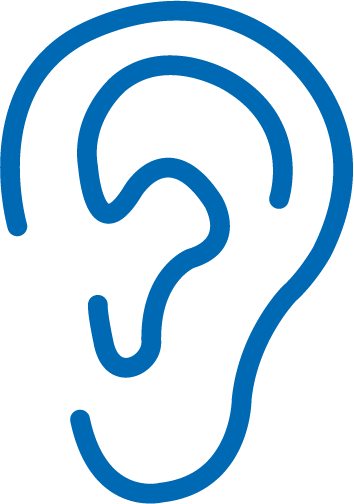 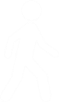 Ik ga naar het perron.
Ik ga naar het perron voor de aankomst van de trein.
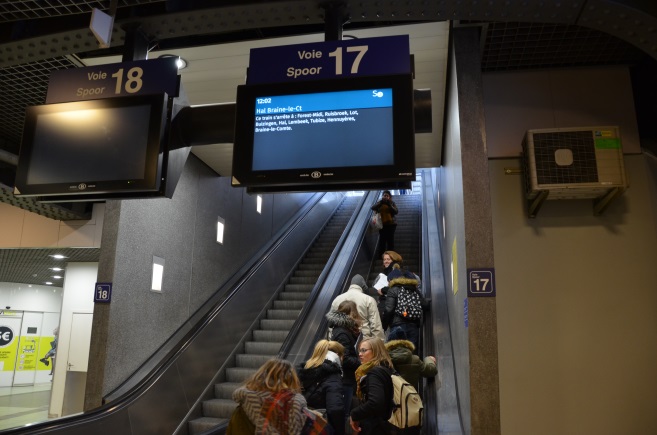 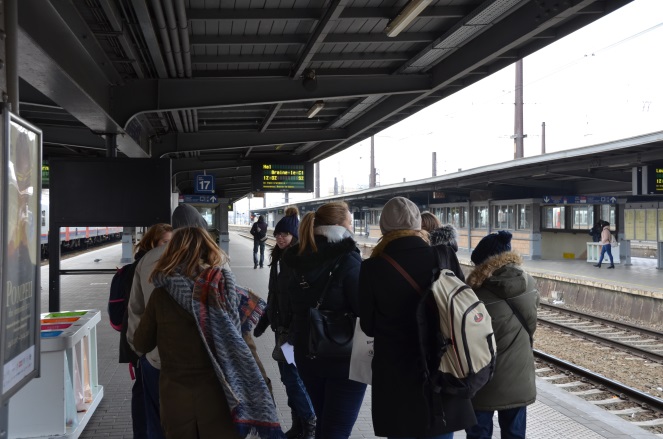 .
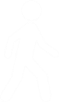 Mijn trein staat aan het perron.
Ik kan opstappen.
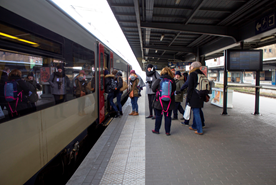 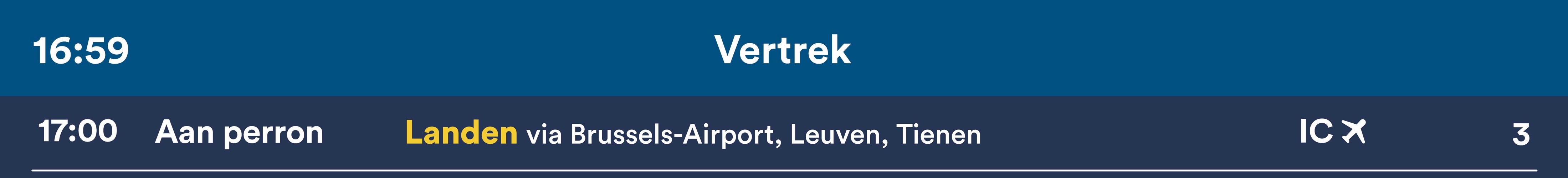 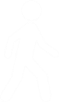 Als de trein gestopt is, druk ik op de knop om de deur te openen.
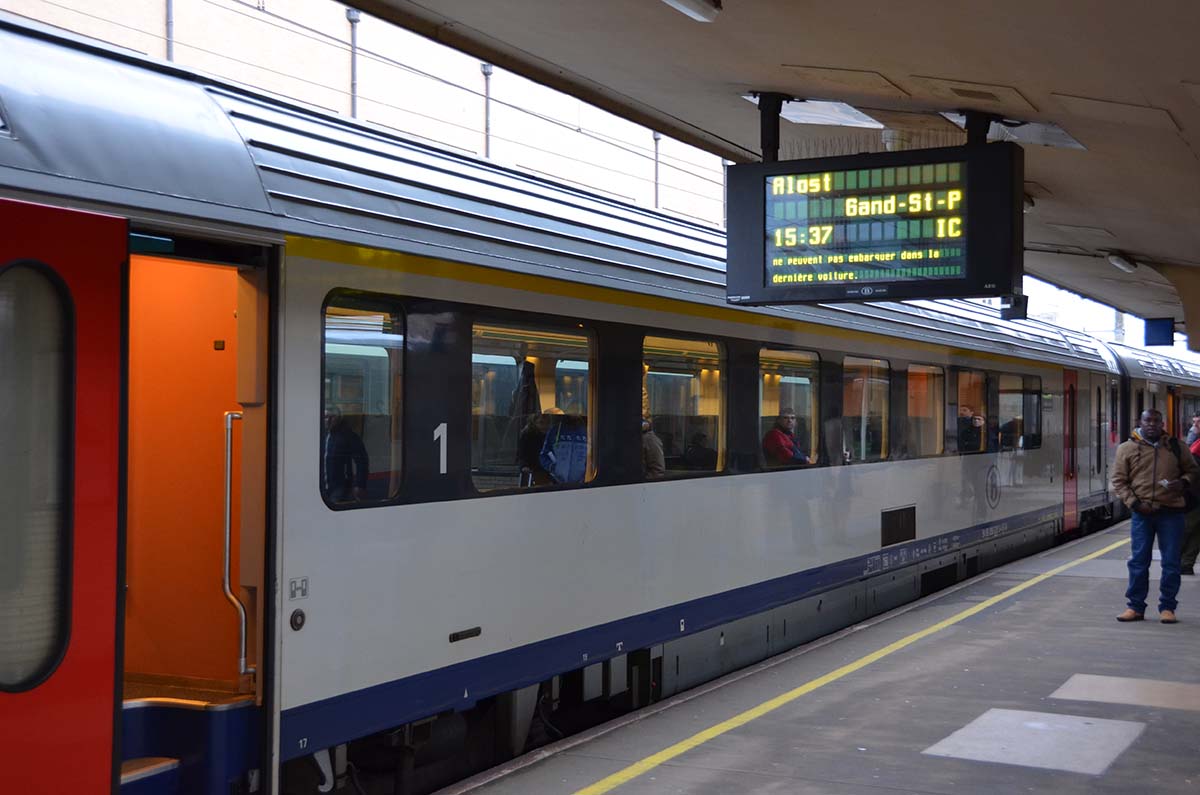 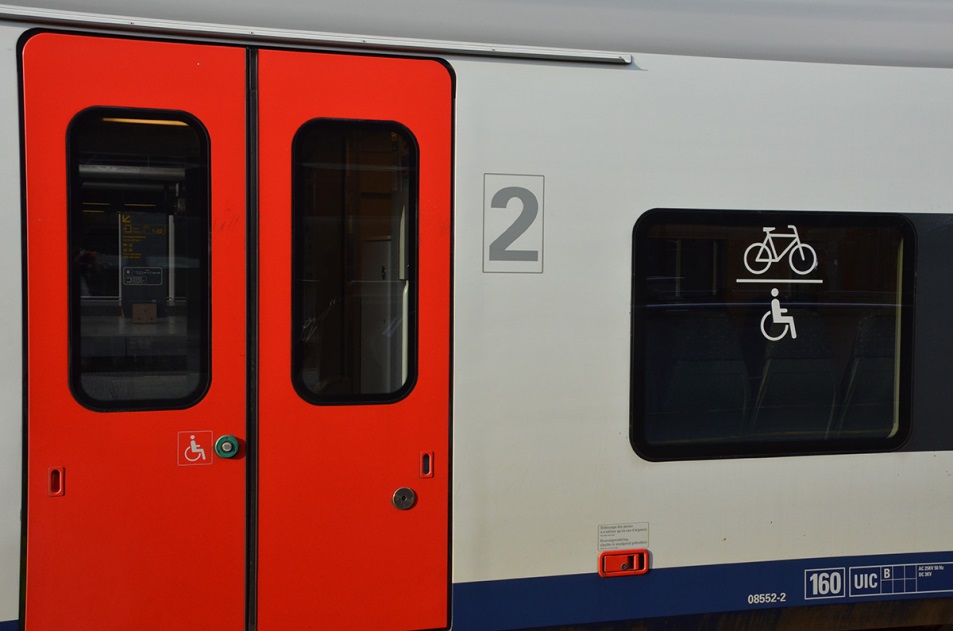 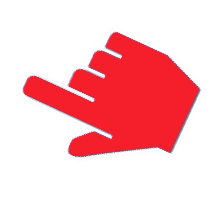 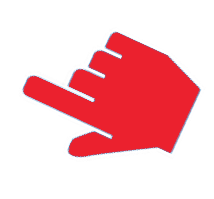 Een verandering van tijd wordt in het rood aangegeven.
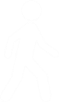 Mijn trein komt 6 minuten later toe dan voorzien.
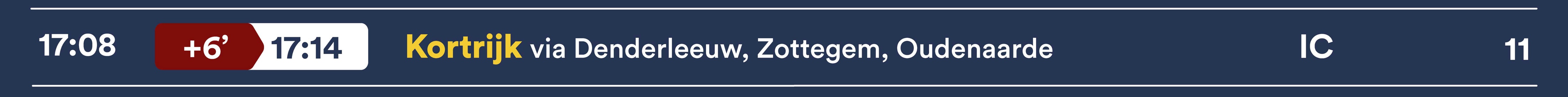 17:14
17:08
Een verandering van trein wordt in het rood aangegeven.
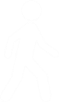 Mijn trein is afgeschaft: 

Ik luister naar de aankondigingen die zegt welke trein ik in de plaats kan nemen.
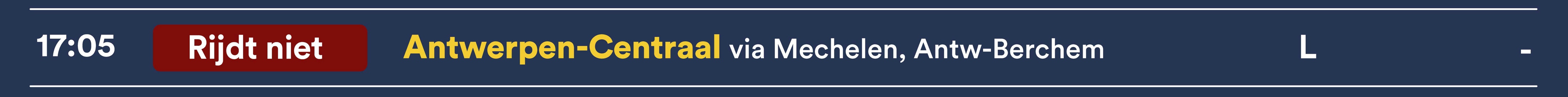 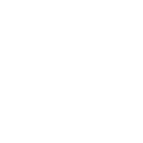 Een verandering van perron wordt met een witte achtergrond aangegeven.
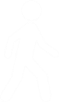 Het perron waar mijn trein toekomst is veranderd. 
Ik luister naar de luidspreker  die me zegt op welk spoor mijn trein zal aankomen.
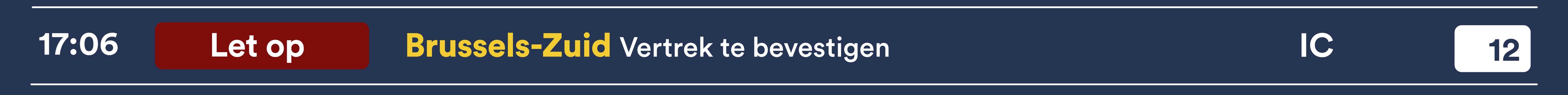 Verandering van perron.
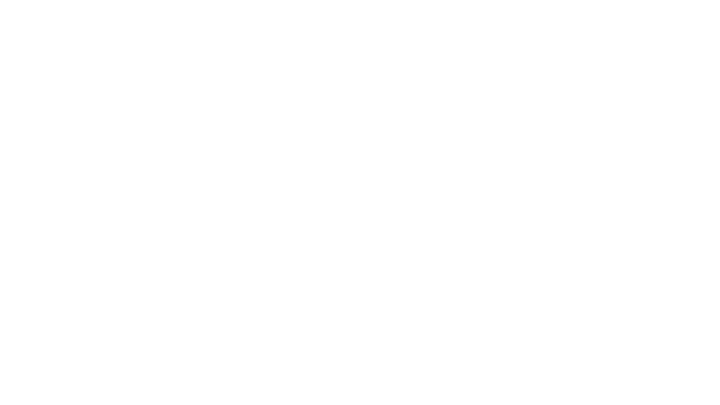 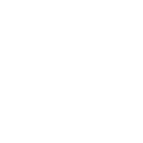 Ik stap in de trein
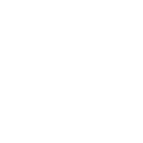 Ik stap in de trein.
Ik kijk naar het nummer geschreven op de trein. 
Ik neem plaats in 2e klas als op mijn treinbiljet 2e klas staat. 
Ik neem plaats in 1e klas als op mijn treinbiljet 1e klas staat.
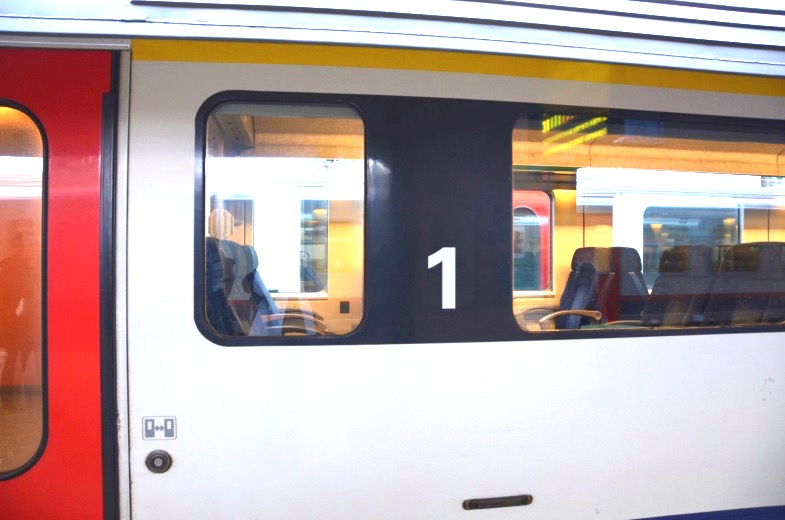 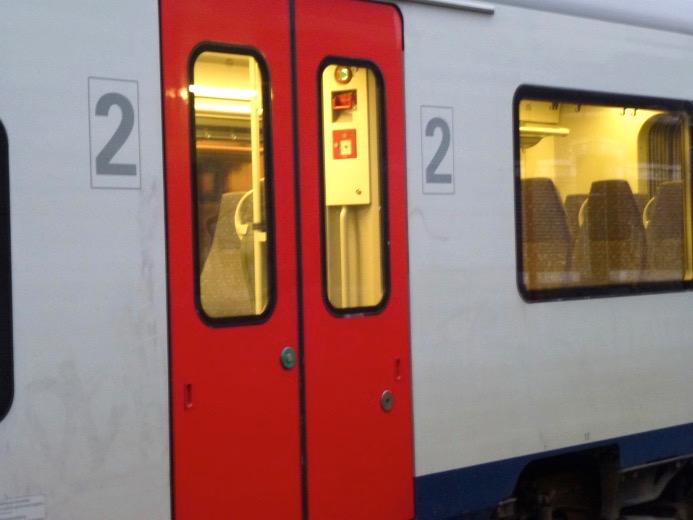 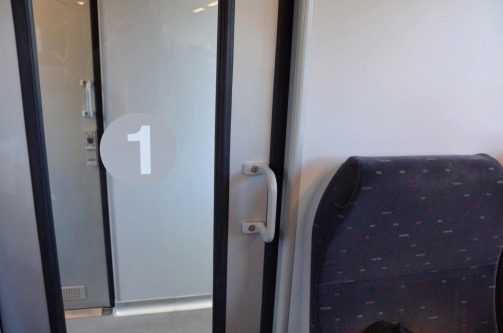 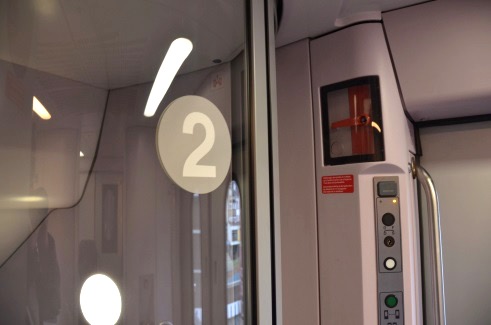 2e klas
1e klas
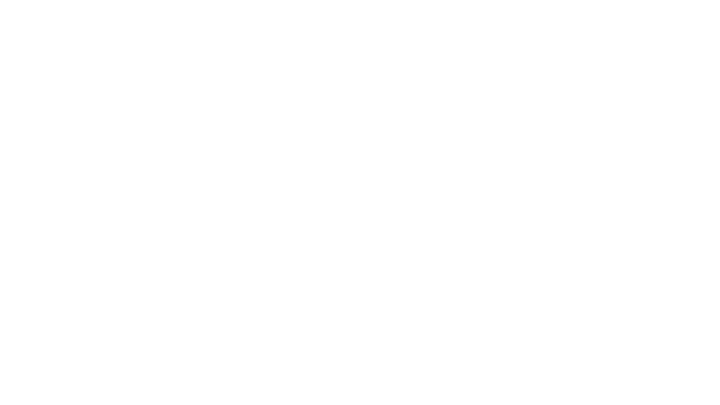 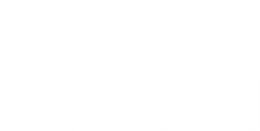 Ik zit in de trein enik volg aandachtig de haltes.
Ik volg aandachtig de haltes en luister naar de aankondigingen.
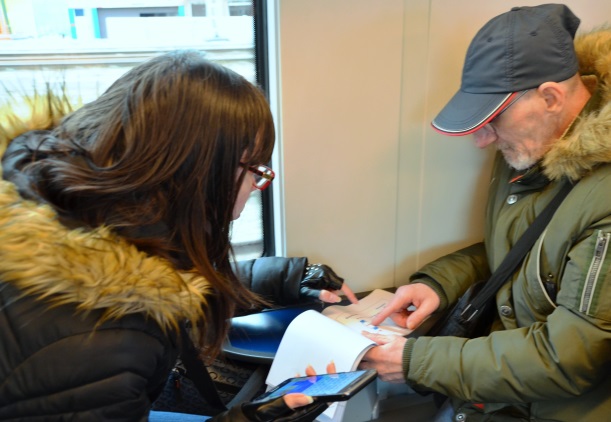 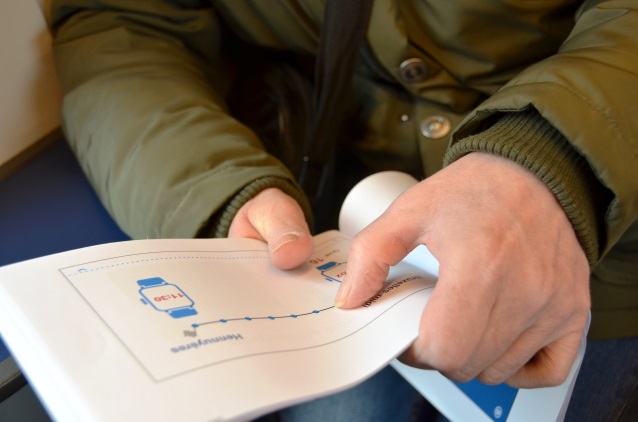 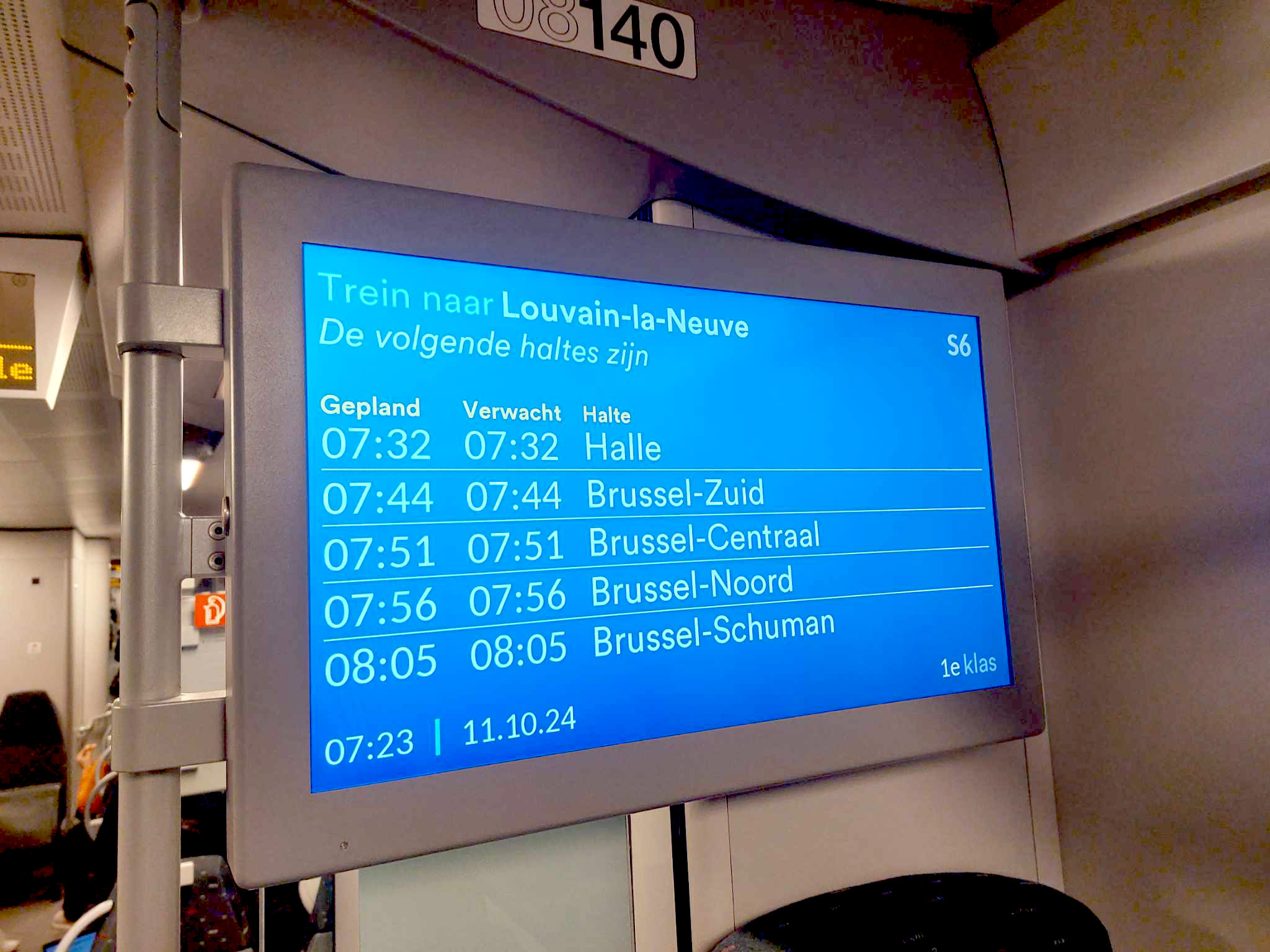 Ik kijk naar het scherm met de aankondigingen.
Ik volg het traject 
op de App 
of via mijn gids.
Ik tel het aantal haltes. 
Dit wordt uitgelegd 
op de volgende pagina.
Hoe kan ik de haltes van mijn reis volgen als ik niet kan lezen?
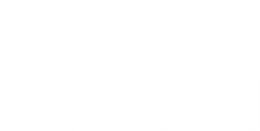 Wanneer ik mijn reis leer maken, 
kan ik een eenvoudige methode kiezen 
om de haltes te volgen 
zodat ik weet  waar ik moet afstappen.
Op de volgende pagina 
      zet ik hetzelfde aantal bolletjes als er haltes zijn die ik passeer. 
      Elk bolletje staat voor een halte. 
      Ik kan op die manier met mijn vinger volgen tijdens mijn reis.

Als ik een beetje kan lezen,
      kan ik ook de naam van de halte opschrijven.

Als ik moet overstappen, 
      doe ik hetzelfde voor dit andere traject.
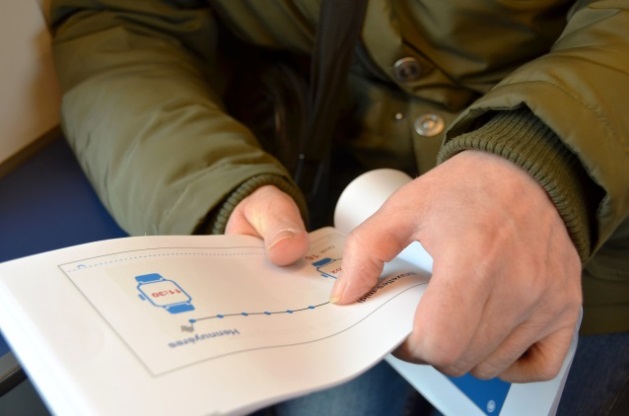 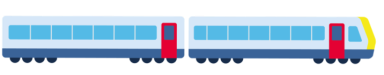 De haltes van mijn HEENREIS
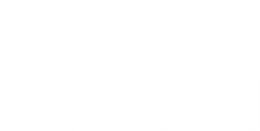 1         2         3        4          5
station 
van waaruit ik vertrek:
station 
waar ik naartoe ga:
Het aantal bolletjes komt overeen met het aantal haltes.
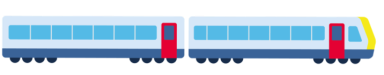 De haltes van mijn TERUGREIS
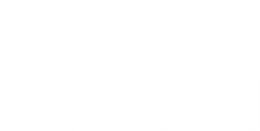 1         2         3        4          5
station 
van waaruit ik vertrek:
station 
waar ik naartoe ga:
Het aantal bolletjes komt overeen met het aantal haltes.
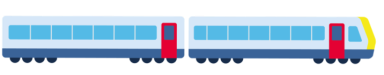 De haltes van mijn trajectwanneer ik moet overstappen.
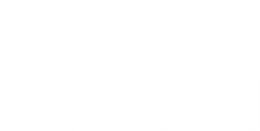 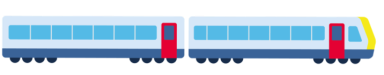 station 
van waaruit ik vertrek:
1         2         3
station 
waar ik naartoe ga:
Station waar 
ik moet overstappen:
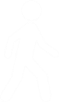 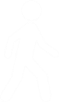 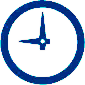 Uur:

Perron:

Bestemming:
1         2         3
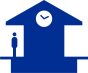 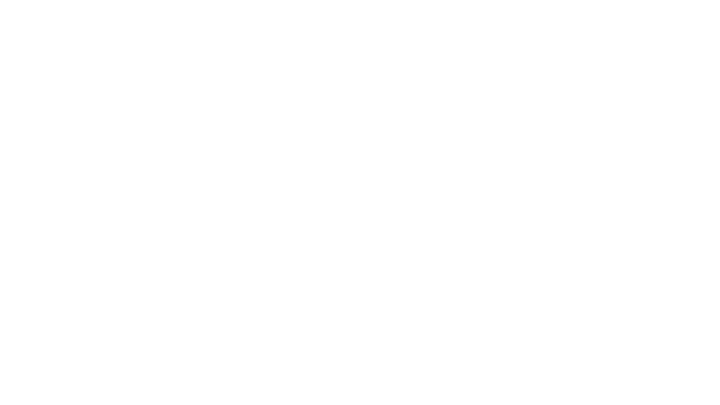 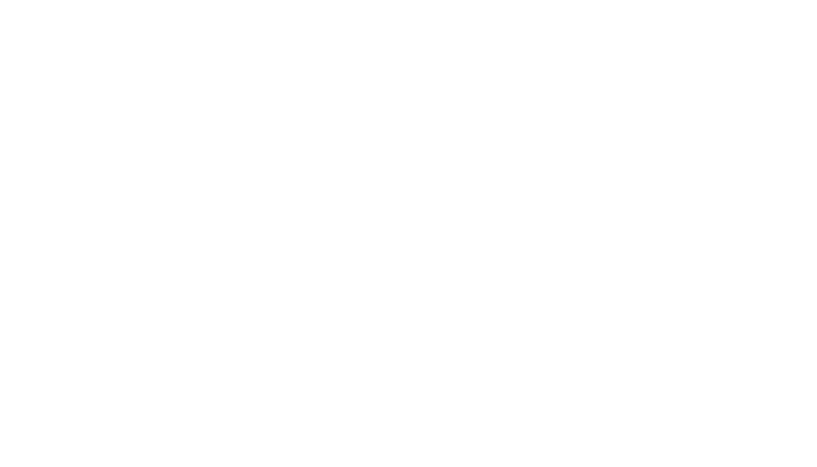 Ik kom aan in het station waar ik naartoe ga en ik stap uit de trein.
Ik ben op mijn bestemming aangekomen
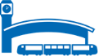 Ik gebruik een foto van het station 
	door te zoeken op internet
	of ik neem zelf een foto die mij helpt 
	om het station te herkennen.
Ik duid het station aan
waar ik naartoe ga.
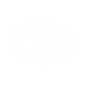 Als de trein gestopt is, 
druk ik op knop om deuren te openen
en stap ik uit de trein.
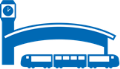 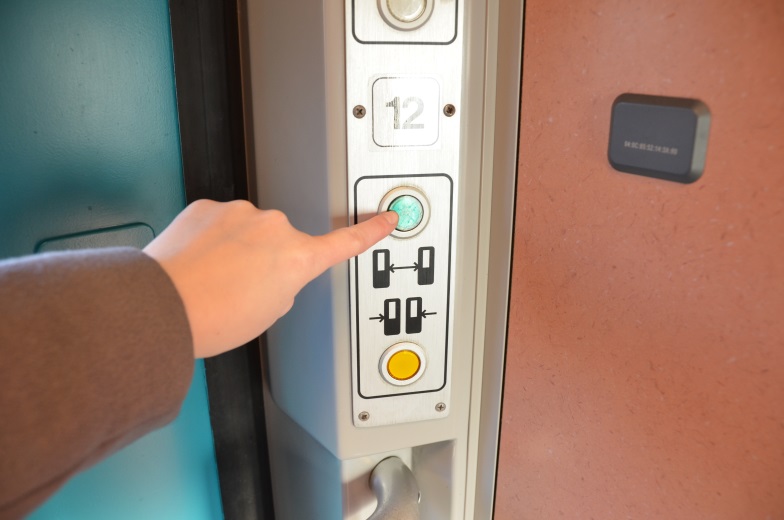 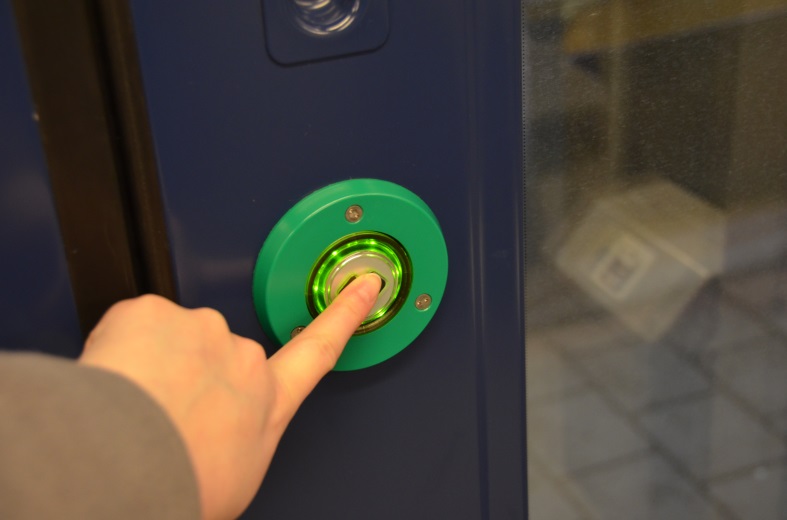 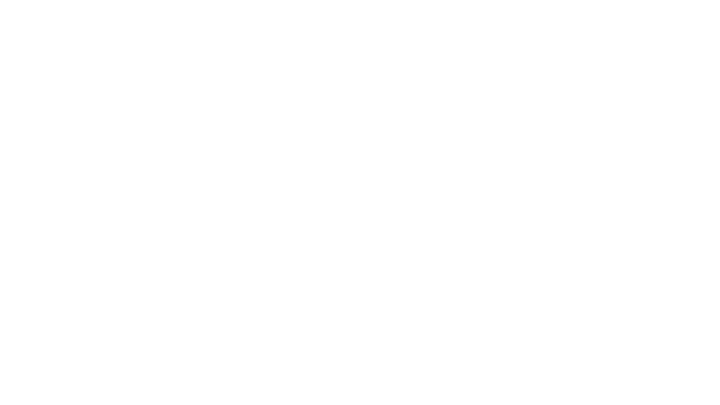 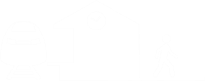 Ik verlaat het station
Ik verlaat het station door de pijlen te volgen.
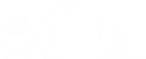 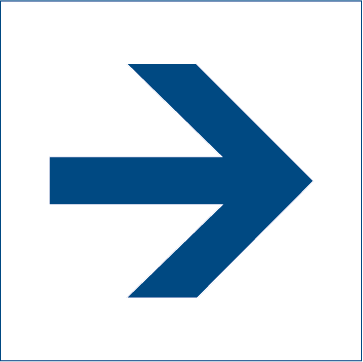 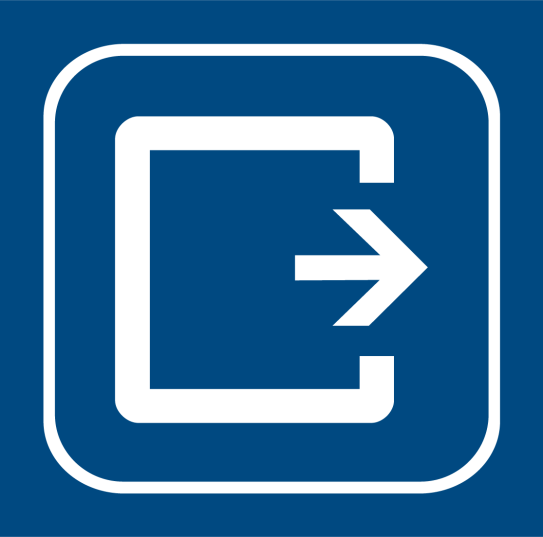 Uitgang


Ik ben goed aangekomen op mijn bestemming.
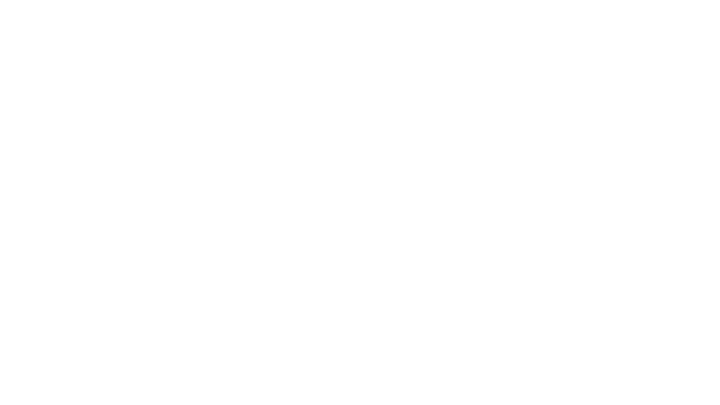 Een kaartje om makkelijk hulp te vragen
Als ik moeite heb om hulp te vragen, 
gebruik ik mijn kaartje om hulp te vragen
De mensen van NMBS kennen deze kaart.

Ik kan het afdrukken op het formaat dat ik wil.

Het is gemakkelijk om hulp te vragen.

Wanneer ik deze kaart toon, zal ik hulp krijgen.
Kunt u me helpen?
Begeleider
Voornaam
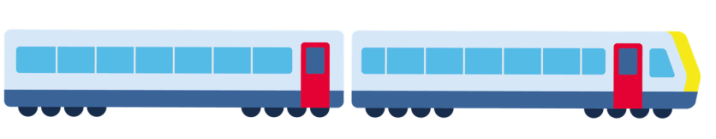 Telefoonnummer
Heen
Hier schrijf ik de naam van het station waar ik naartoe ga.
Ik ga naar
Hier schrijf ik het uur van vertrek van de trein.
Uur
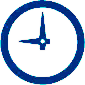 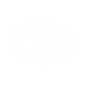 Hier schrijf ik het nummer van het voorziene perron.
Perron
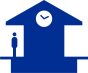 Bestemming
Hier schrijf ik de naam van de stad waar de trein naartoe rijdt.
Dit is een ondersteunde tool om hulp te vragen. Dit is noch een geldig vervoersbewijs,noch een kortingkaart.
Kunt u me helpen?
Begeleider
Voornaam
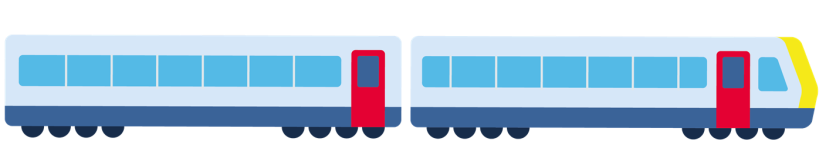 Terug
Telefoonnummer
Hier schrijf ik de naam van het station waar ik naartoe ga.
Ik ga naar
Hier schrijf ik het uur van vertrek van de trein.
Uur
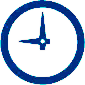 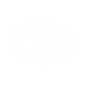 Hier schrijf ik het nummer van het voorziene perron.
Perron
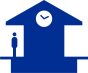 Bestemming
Hier schrijf ik de naam van de stad waar de trein naartoe rijdt.
Dit is een ondersteunde tool om hulp te vragen. Dit is noch een geldig vervoersbewijs,noch een kortingkaart.
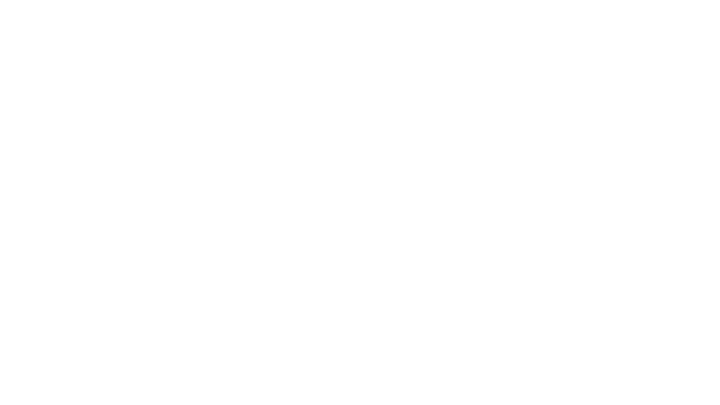 Wanneer er storingen of problemen zijn 
of als de situatie niet veilig is

De mensen van NMBS zullen mij helpen
In het station
De mensen van NMBS kunnen mij inlichten en me indien nodig ergens naartoe gidsen.
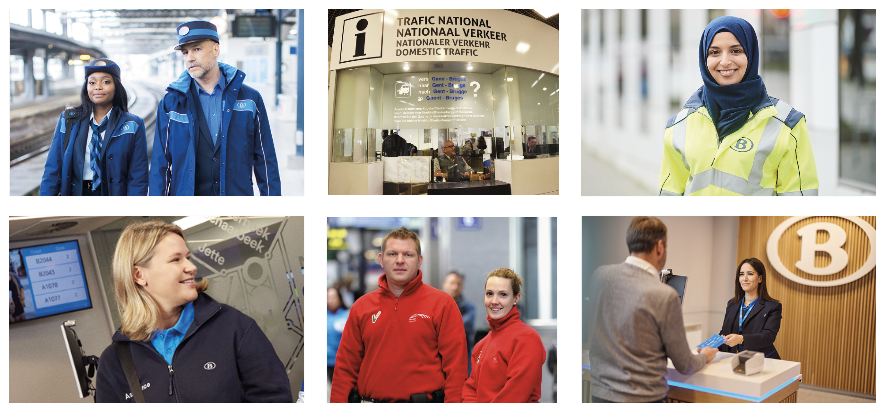 Op het perron
Als ik het niet goed begrepen heb of als ik twijfel, 
      vraag ik hulp met mijn kaartje.
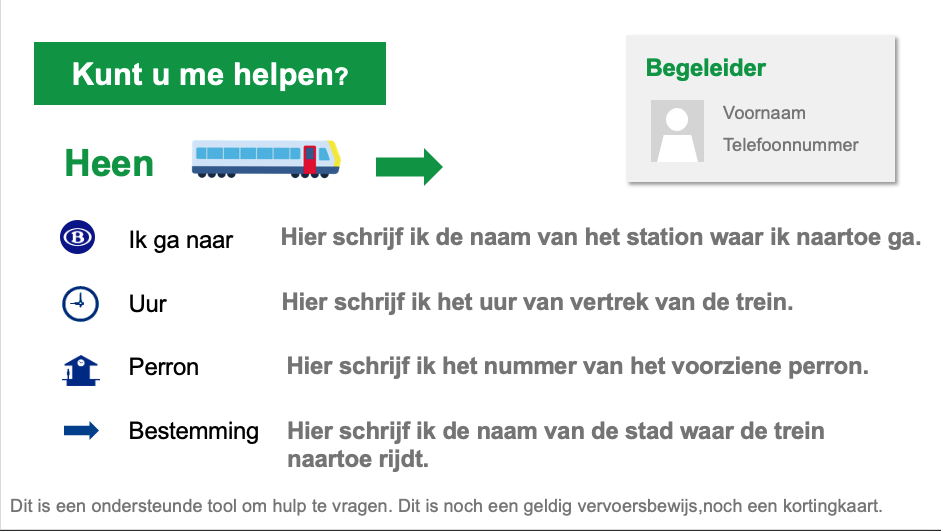 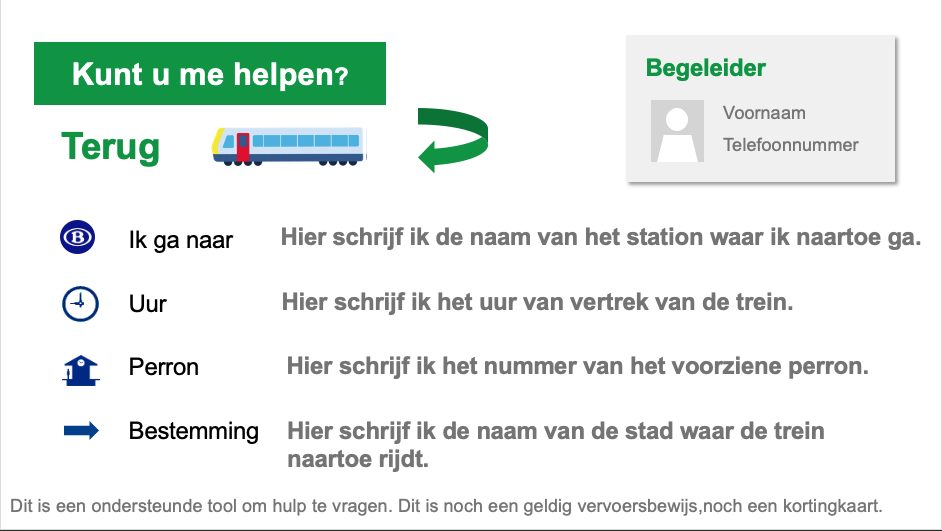 Aan boord van de trein
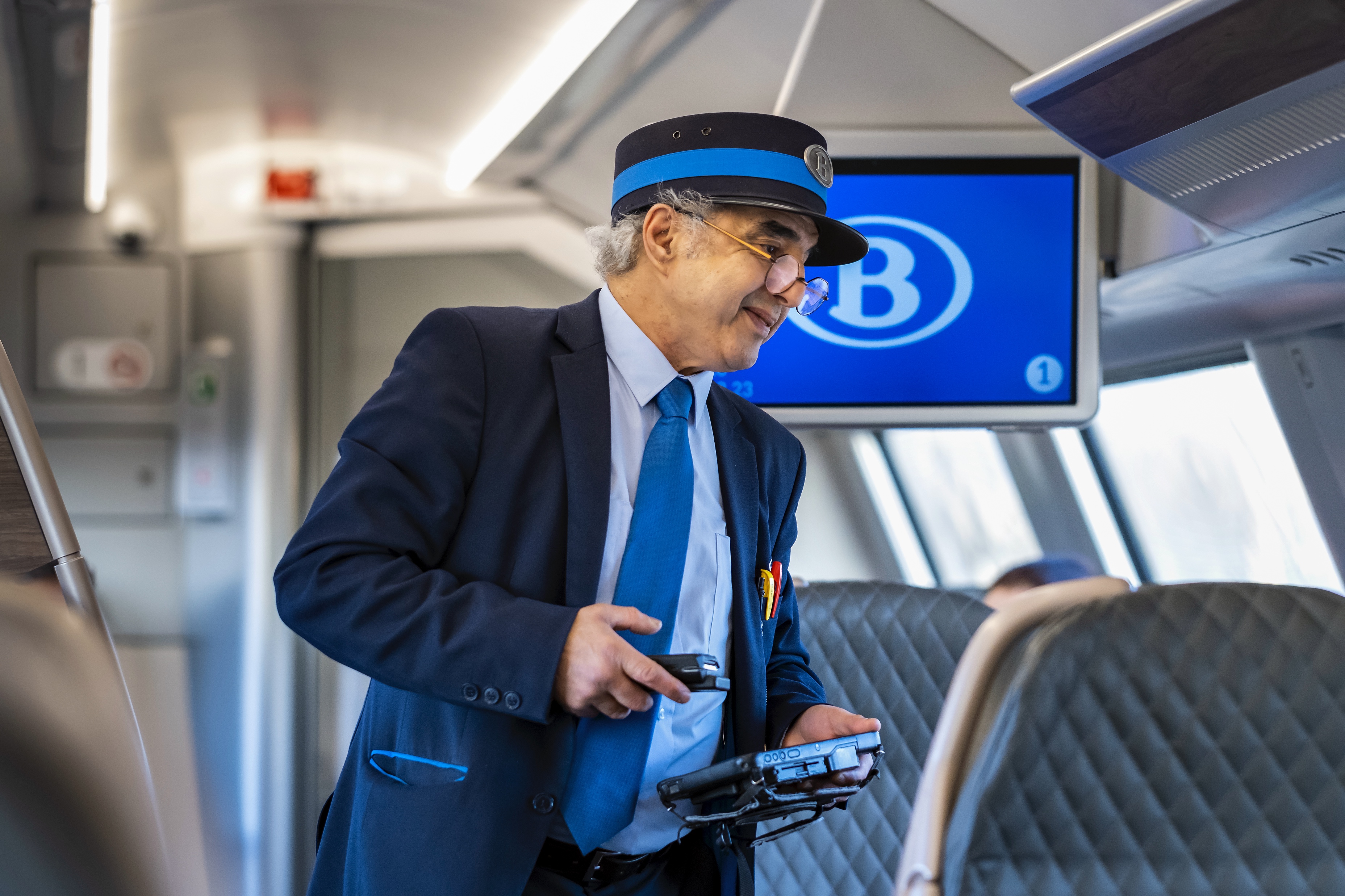 Ik vraag aan de treinbegeleider om me te helpen.

Als ik me vergis van trein, zal hij/zij me zeggen wat ik moet doen.

Hij/zij geeft me een formulier om te bewaren dat ik nadien kan tonen in de trein.
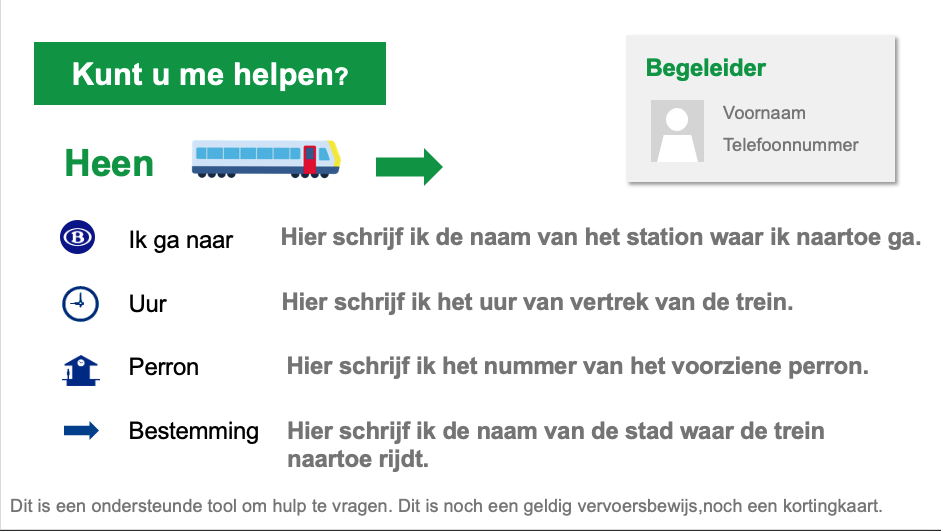 Overal voor mijn veiligheid tijdens de reis
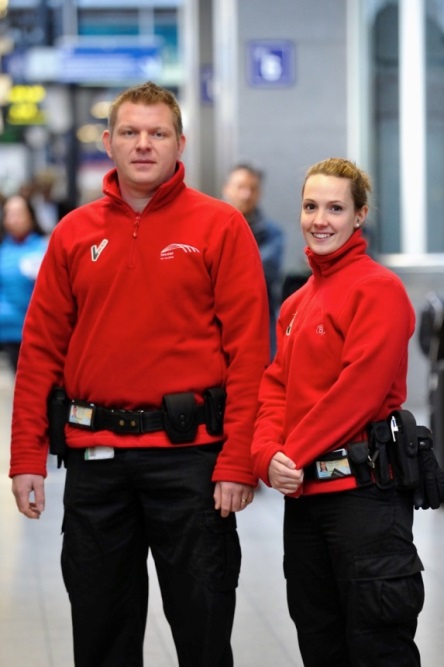 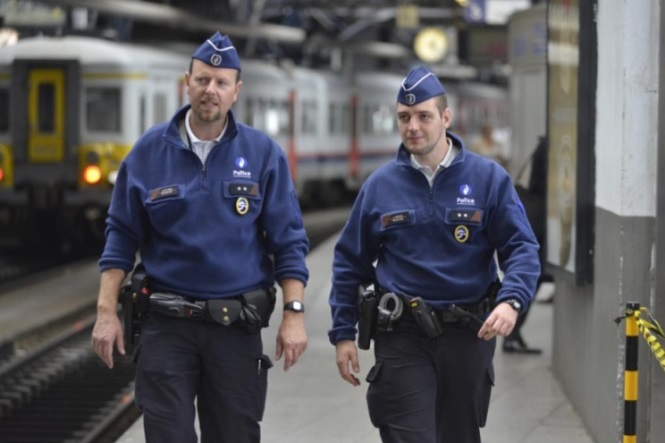 De teams van Securail en van de politie waken over mij.

Indien ik mij niet veilig voel, zullen zij mij helpen.
Per telefoon
Ik ben alleen en er is niemand in het station om mij te helpen
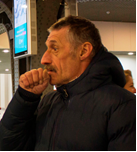 Ik bel naar het assistentiepersoneel, 
dat klaarstaat om mij vanop afstand te helpen.
Verdwaald?
Wat moet ik doen?
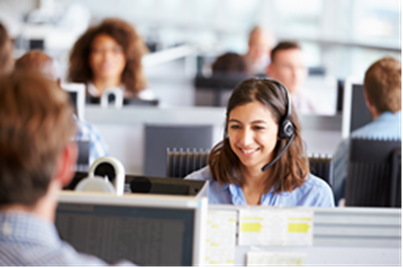 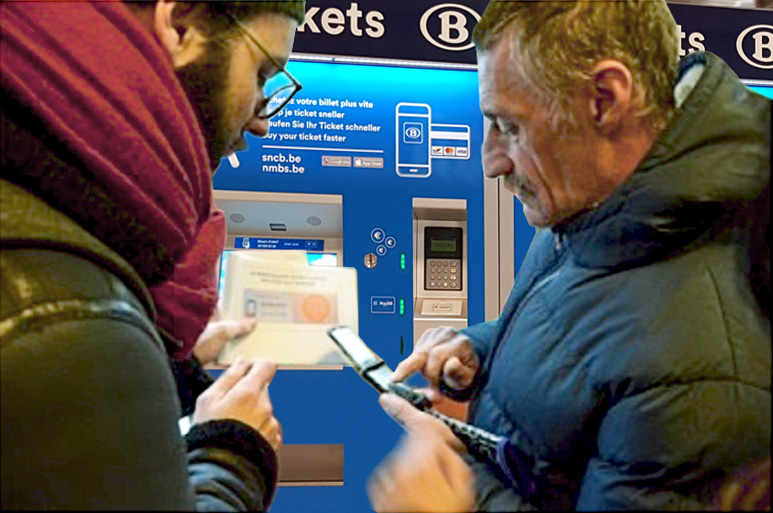 02 607 30 11
Moeilijkheden met de automaat?
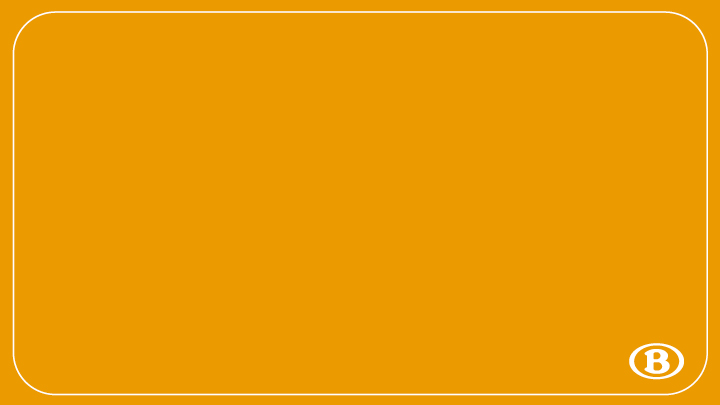 Prettige reis